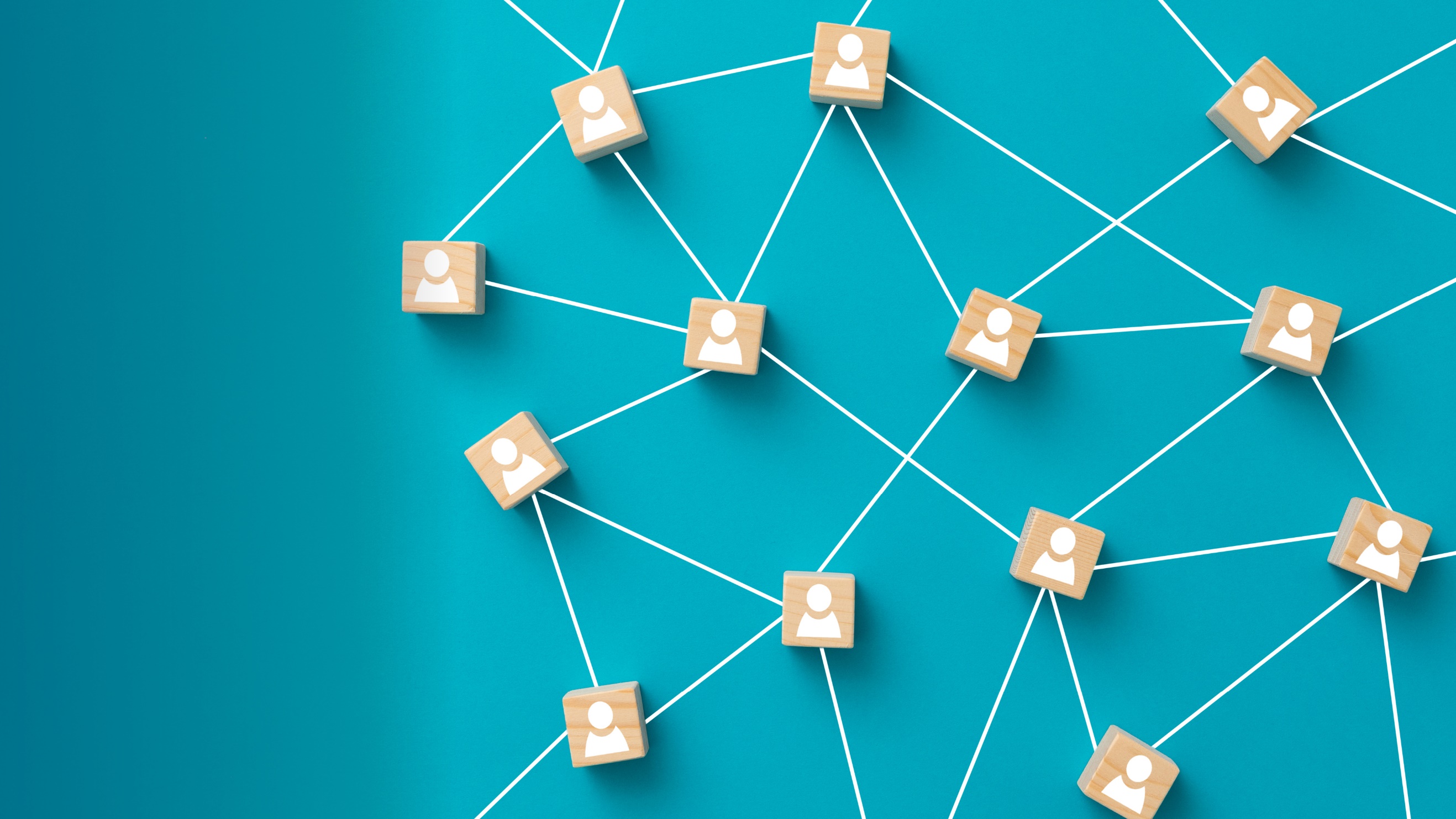 Ledenvergadering
13 juni | Media Plaza, Utrecht
J. Baaij
O.M. van Benten
J.J. Bosma
J.J. Bras
J. Brongers
H.H. van Bruggen
L. Buis
J.C.W. Burggraaf
H.J.R.A. van der Burgt
C.J. de Cuba
P.J.M. van Dam
P.M.T. Dinnissen
G.A.C. van Dorst
J.G.P. van den Dungen
H. Elferink
R. Ellermeijer
A.J. van der Ent
L.J.M. Fernig
H.A. Gräber
F.A. Groothuizen
C.A.N.W. van Haaften
J.H. de Haan
H.P. Hadewegg Scheffer
S. Hoekstra
G. Huijs
J.N. Hulsebosch
W.J. Hutten
A. Inglot
H.P.A. de Jager
R. Jansen
M. Karman
M. Kievit
D. Kleibrink
G.S.M. van der Klugt
D. van Kooten
A. Kreft
G. van Laar
D.P. Lorist
F. van Luit
H.A.L. Mathijsen
J.M.F. van Minde
H.F. Nieman
J.L.M.J. Obers
H.T.D. Plattel
P.H.D. van Ree
J. van Rijnbach
A. Roest
H. Scheer
J.C.E.L. Smeets
W.P. de Smet
R. van Steenwijk
J. Stienstra
J.C. van Stipdonk
F.A. Trees
G. Tuil
J.G.C. Veldhuis
E.M. Visser
S.K.E. de Vries
V.M. Wijnands
A.F. Willems
F. Witzen
E.A. van Zomeren
L.C. van Zutphen
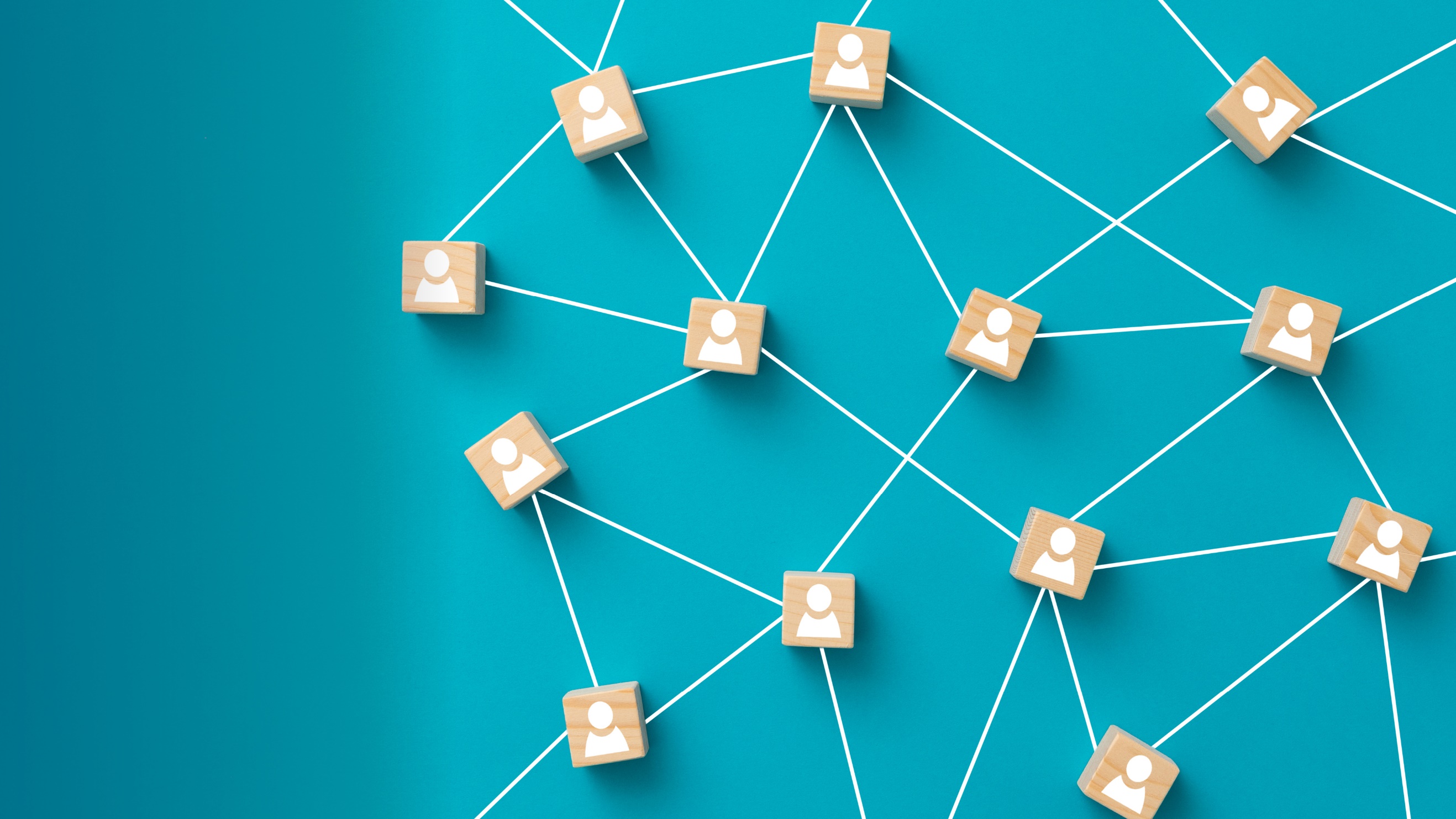 Ledenvergadering
13 juni | Media Plaza, Utrecht
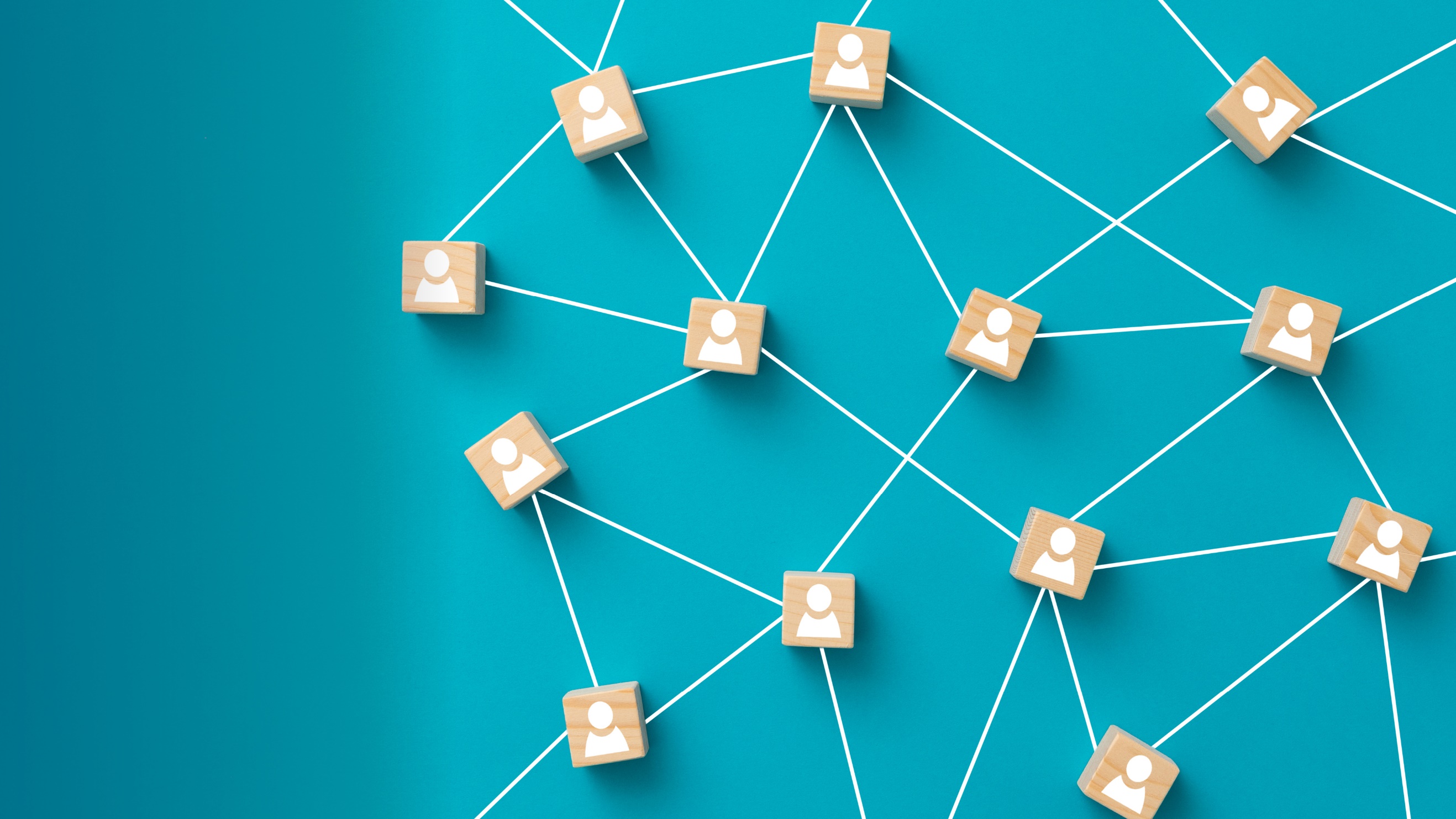 Inleiding ledenvergadering
Kris Douma, voorzitter NBA-bestuur
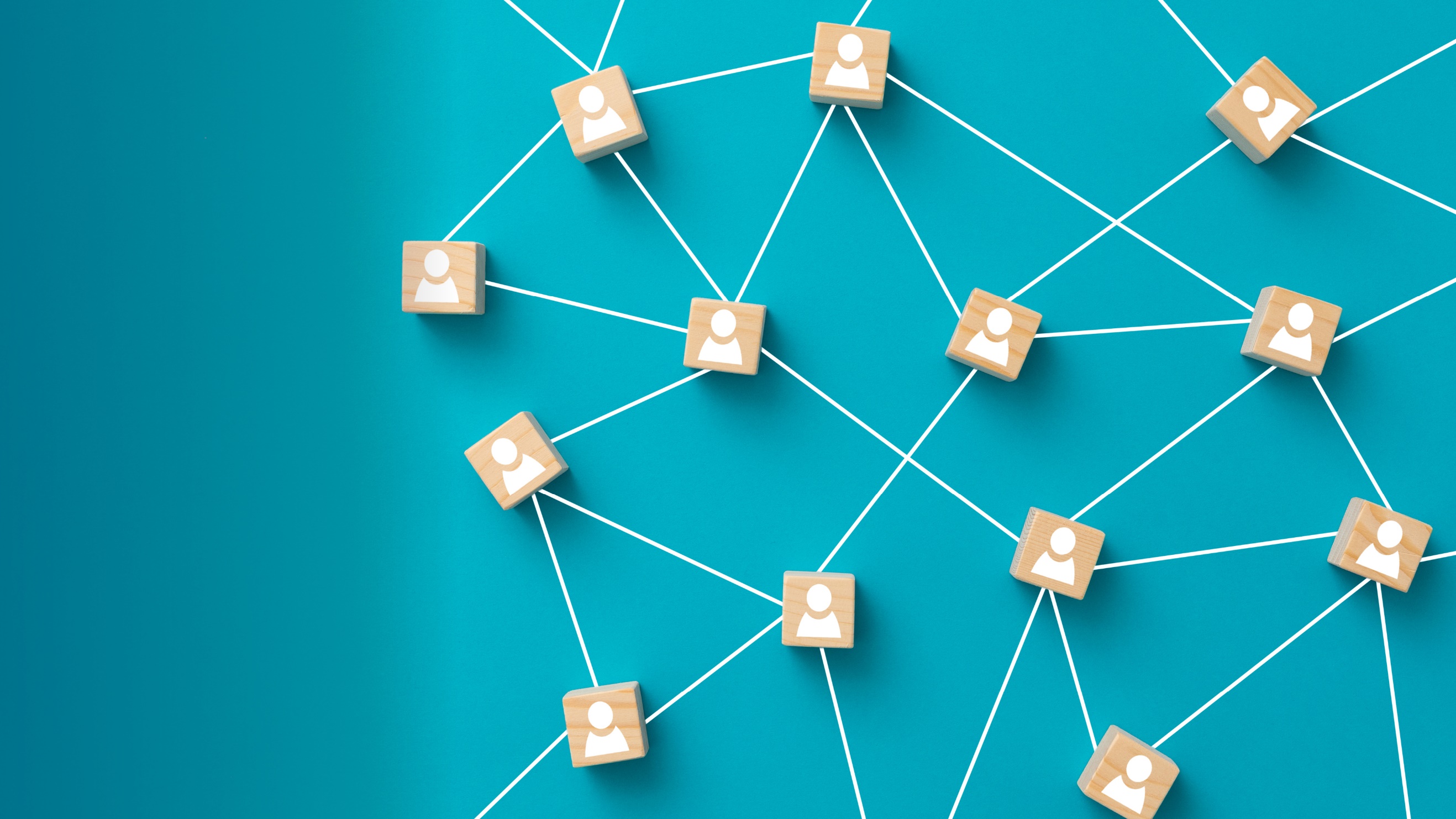 Ledenvergadering
13 juni | Media Plaza, Utrecht
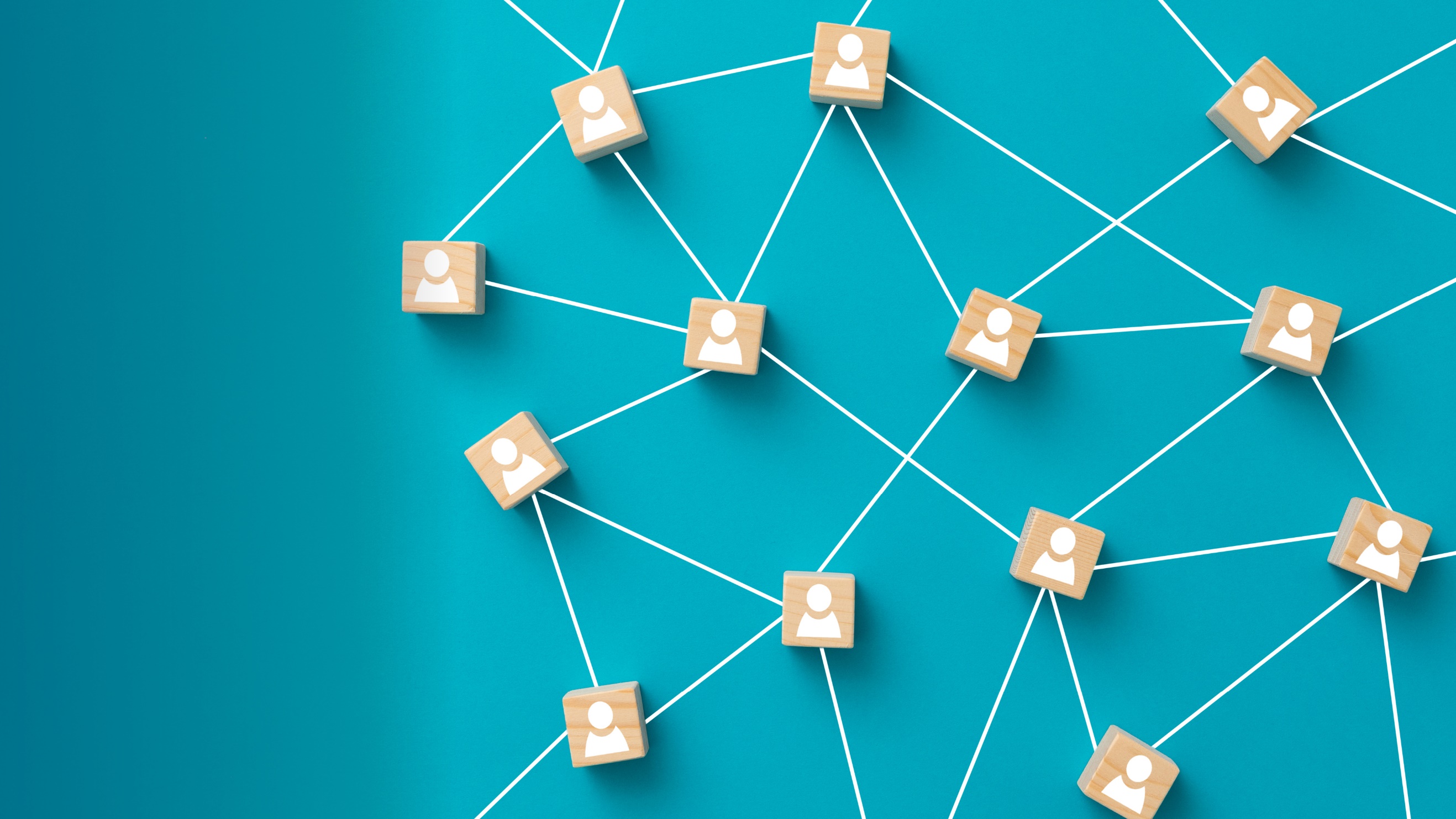 Jaaroverzicht 2021
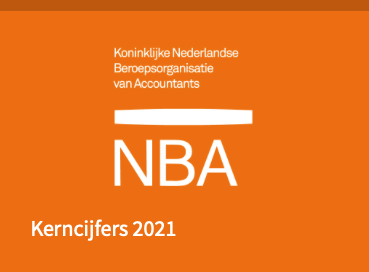 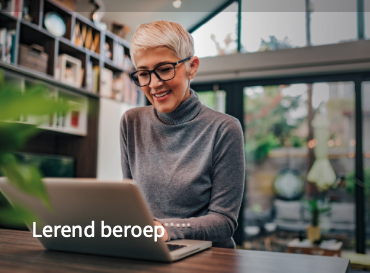 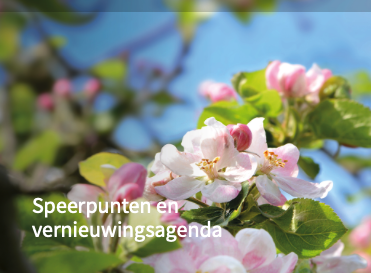 NBA
Jaaroverzicht
2021
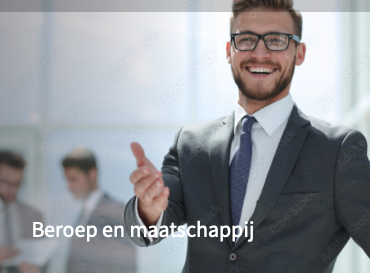 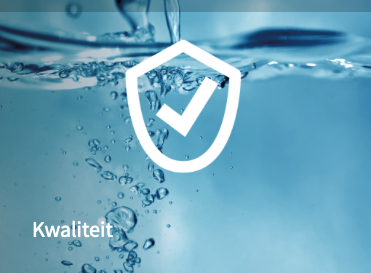 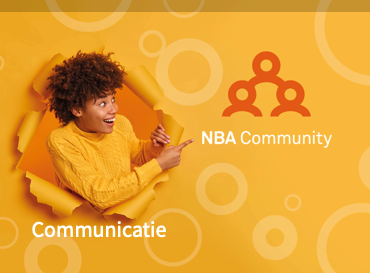 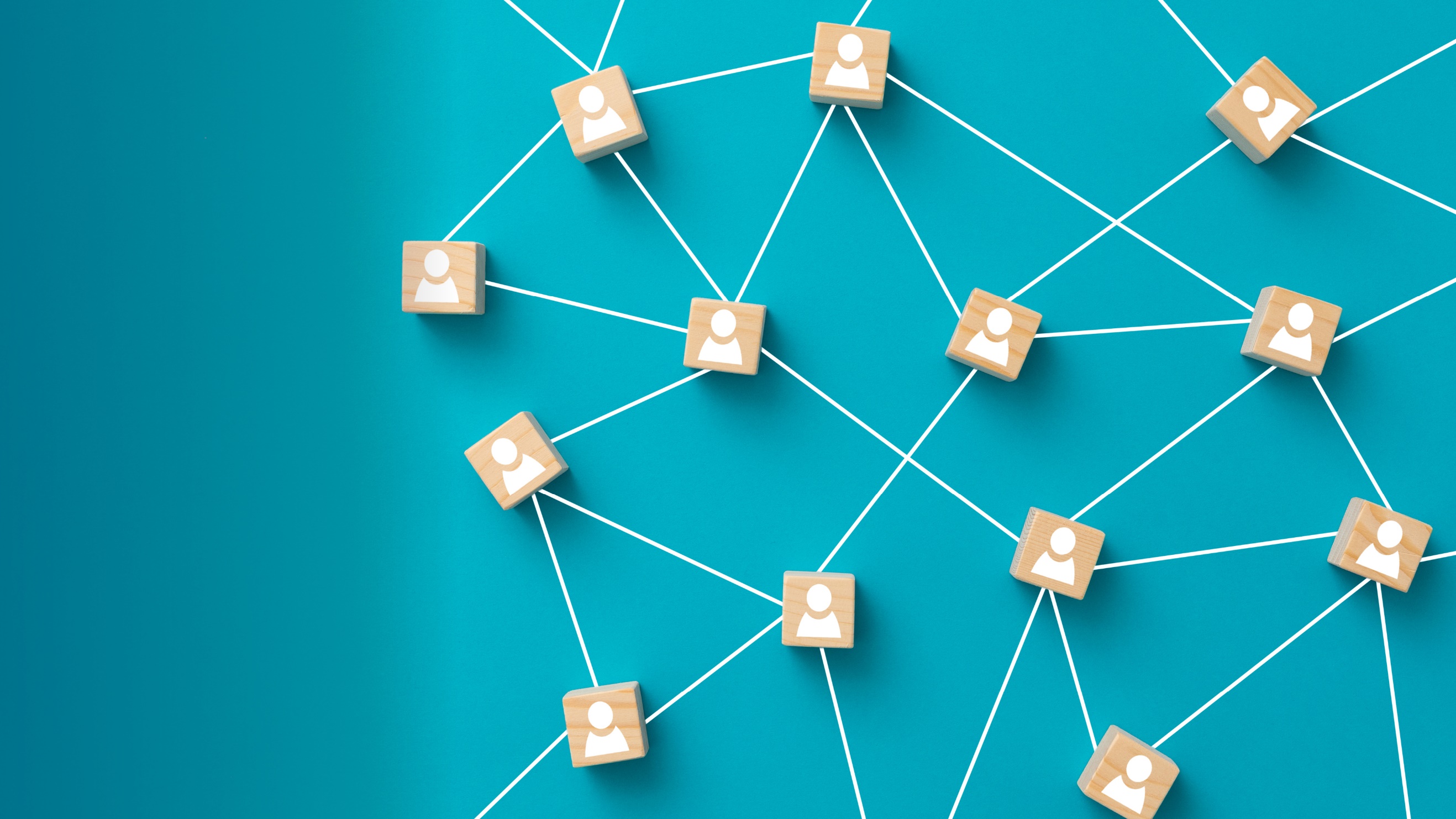 Ledenvergadering
13 juni | Media Plaza, Utrecht
Gezondheidscheck:
Hoe fit is de 
NBA na corona?
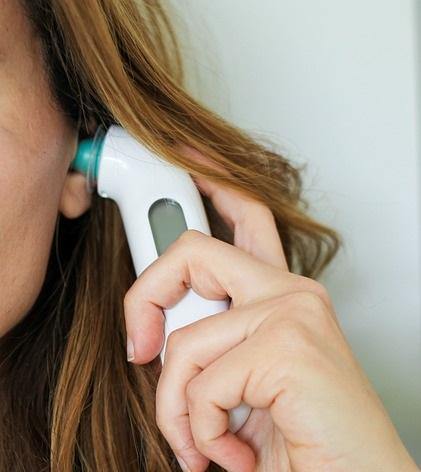 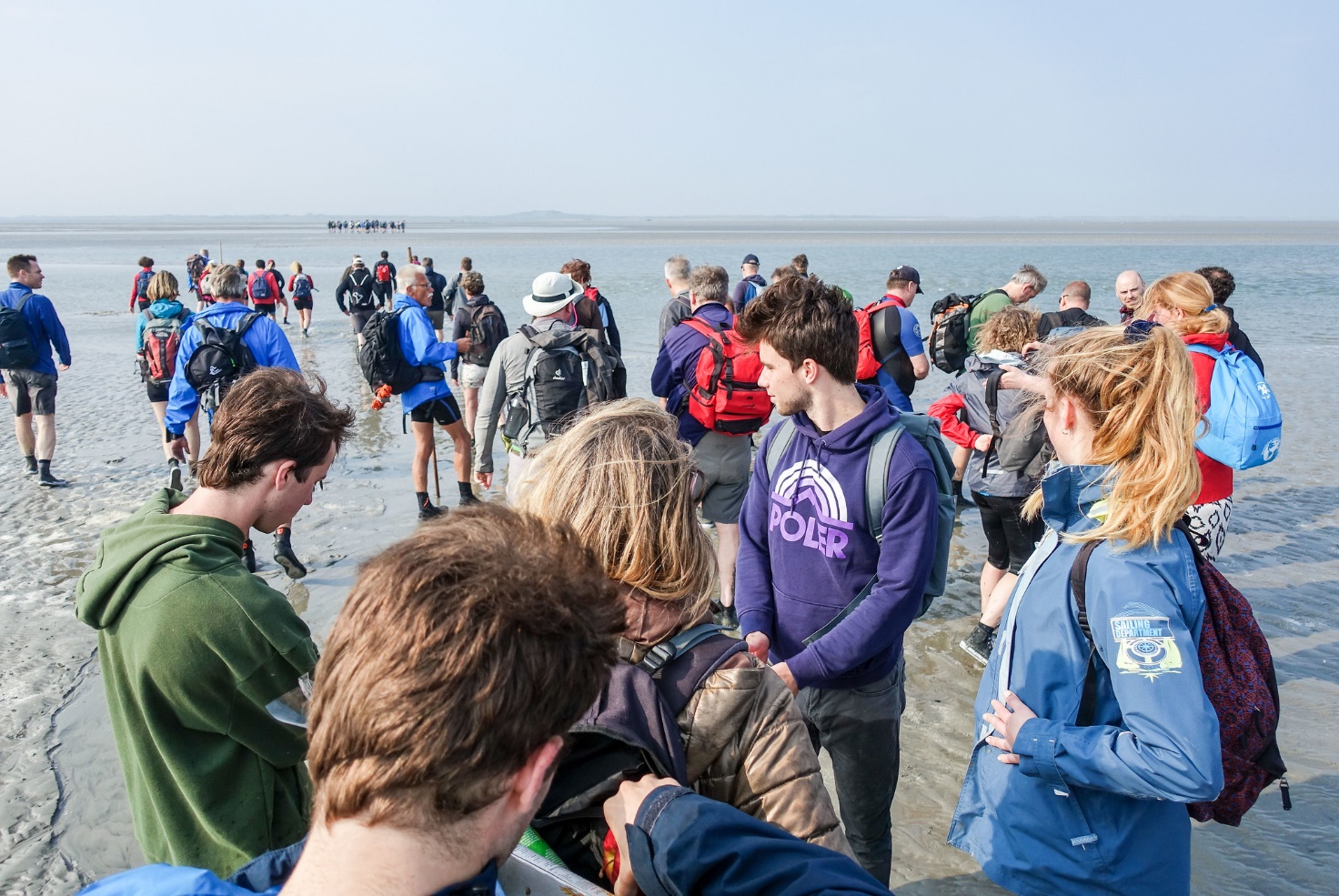 Impact van corona op 
het verenigingsleven 
in Nederland
(CBS, participatie in %)
2019
33,5
46,7
2021
31,8
38,9
Deelname aan verenigingen
Vrijwilligerswerk
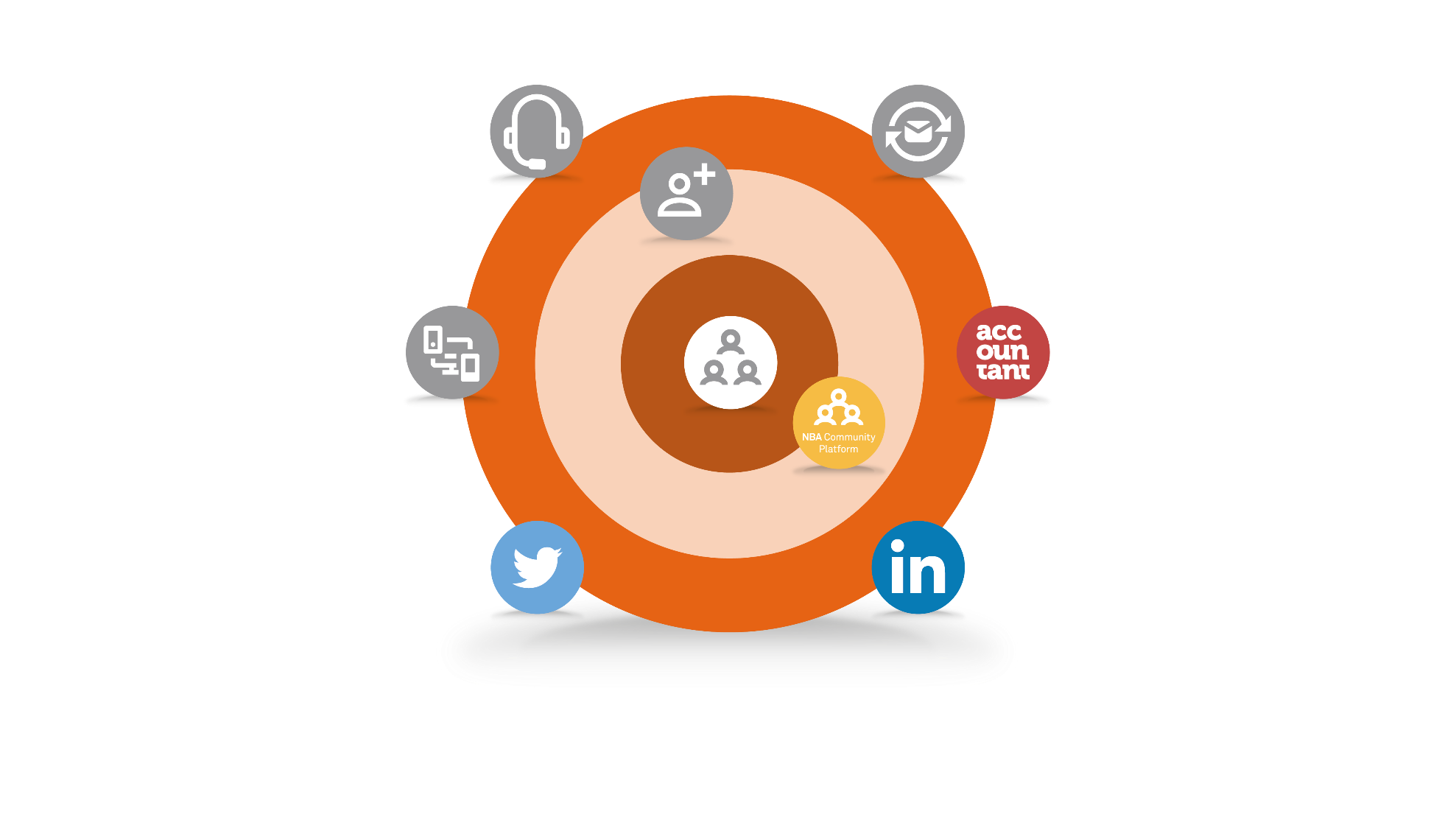 Cirkel van 
ledenbetrokkenheid
Ledenparticipatie: van actief naar nog actiever
2019
4.528 mln
4.228
4.640
2.558
833
48
259
2021
6.001 mln
10.443
2.410
7.645
1.299
75
290
Pageviews
Events (overig)
Afdelingen
Helpdeskvragen
Communities (leden)
Ambassadeurs
Besturen en commissies
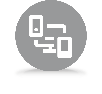 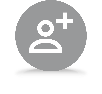 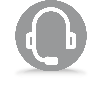 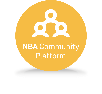 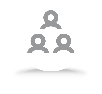 Hoe fit is het 
NBA-bureau?
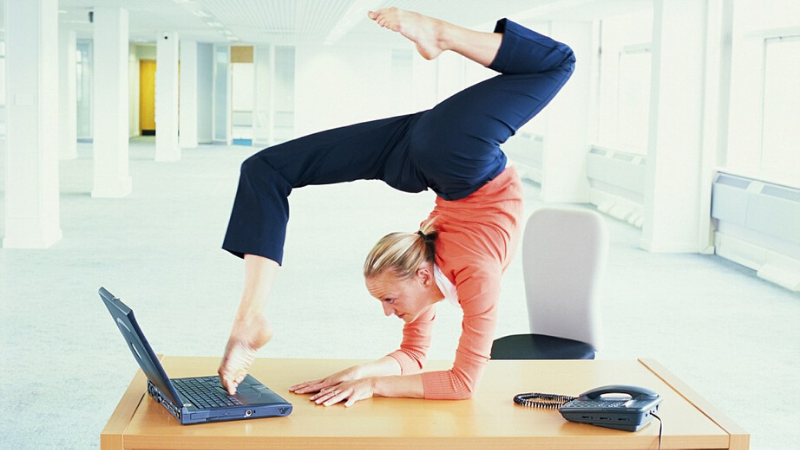 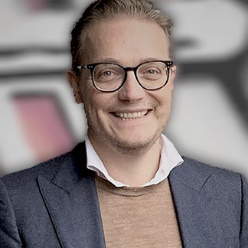 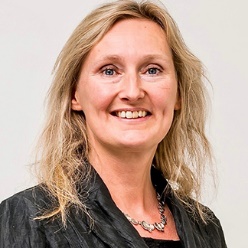 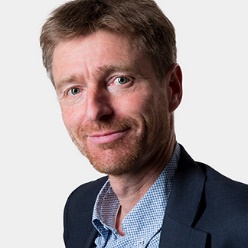 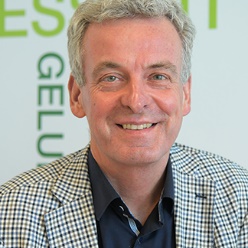 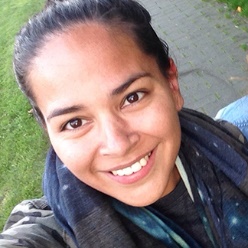 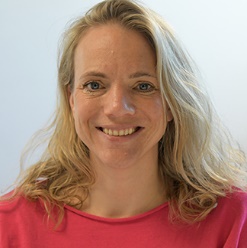 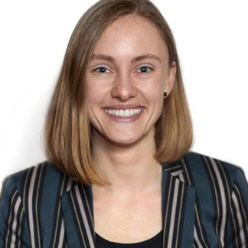 Lerend Beroep
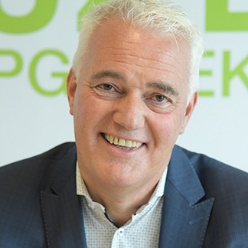 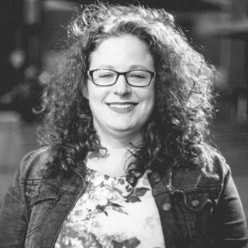 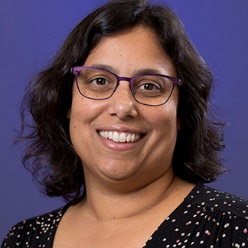 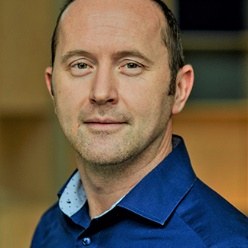 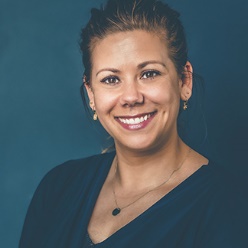 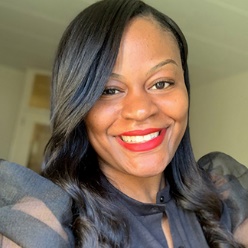 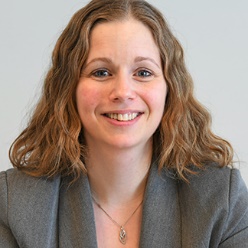 Bedrijfsvoering
Financiën
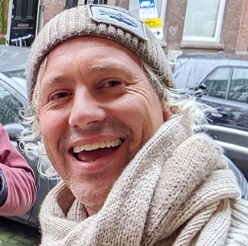 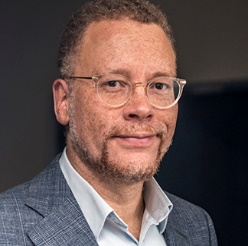 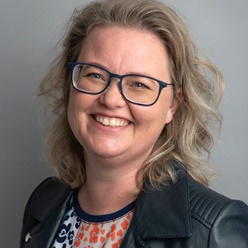 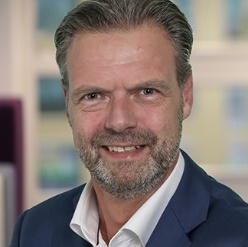 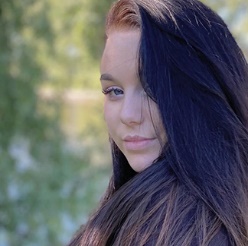 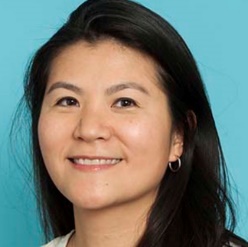 Communicatie
Kwaliteit
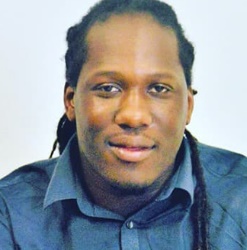 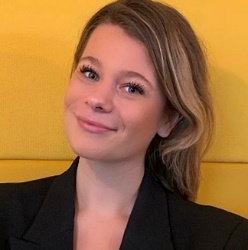 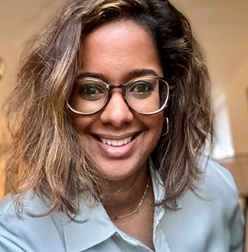 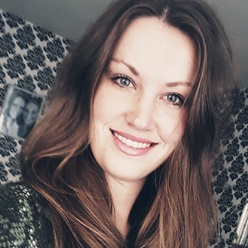 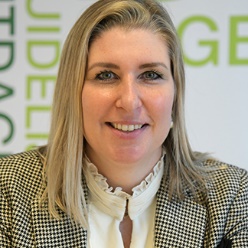 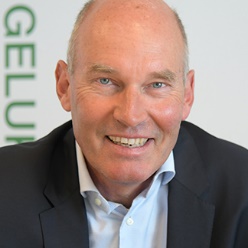 Bestuurs-
secretariaat
Beroep &
Maatschappij
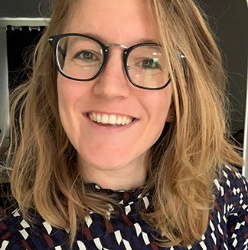 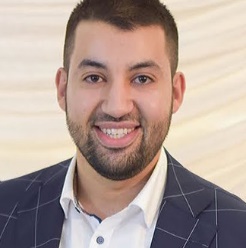 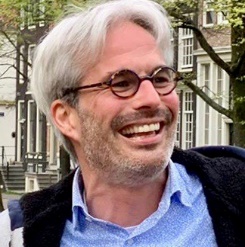 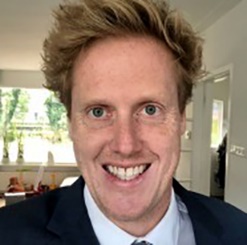 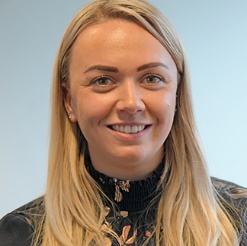 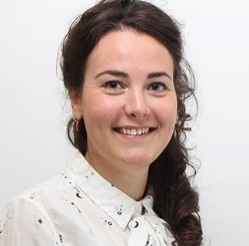 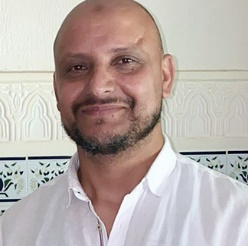 ICT
HRM
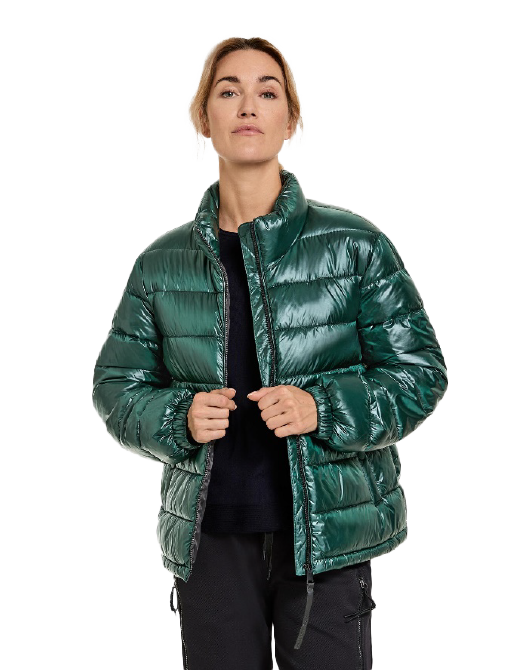 Een nieuwe jas
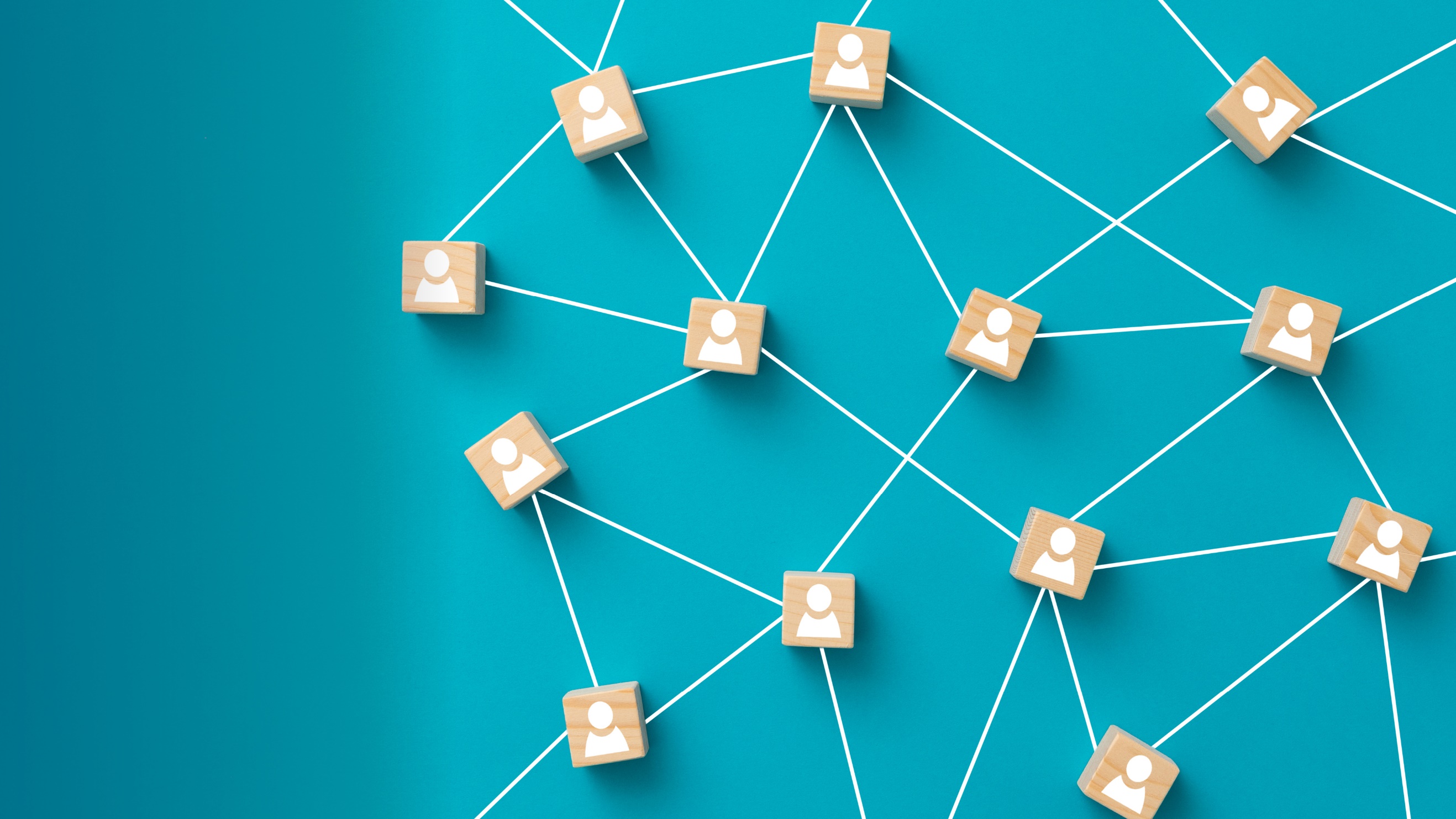 Ledenvergadering
13 juni | Media Plaza, Utrecht
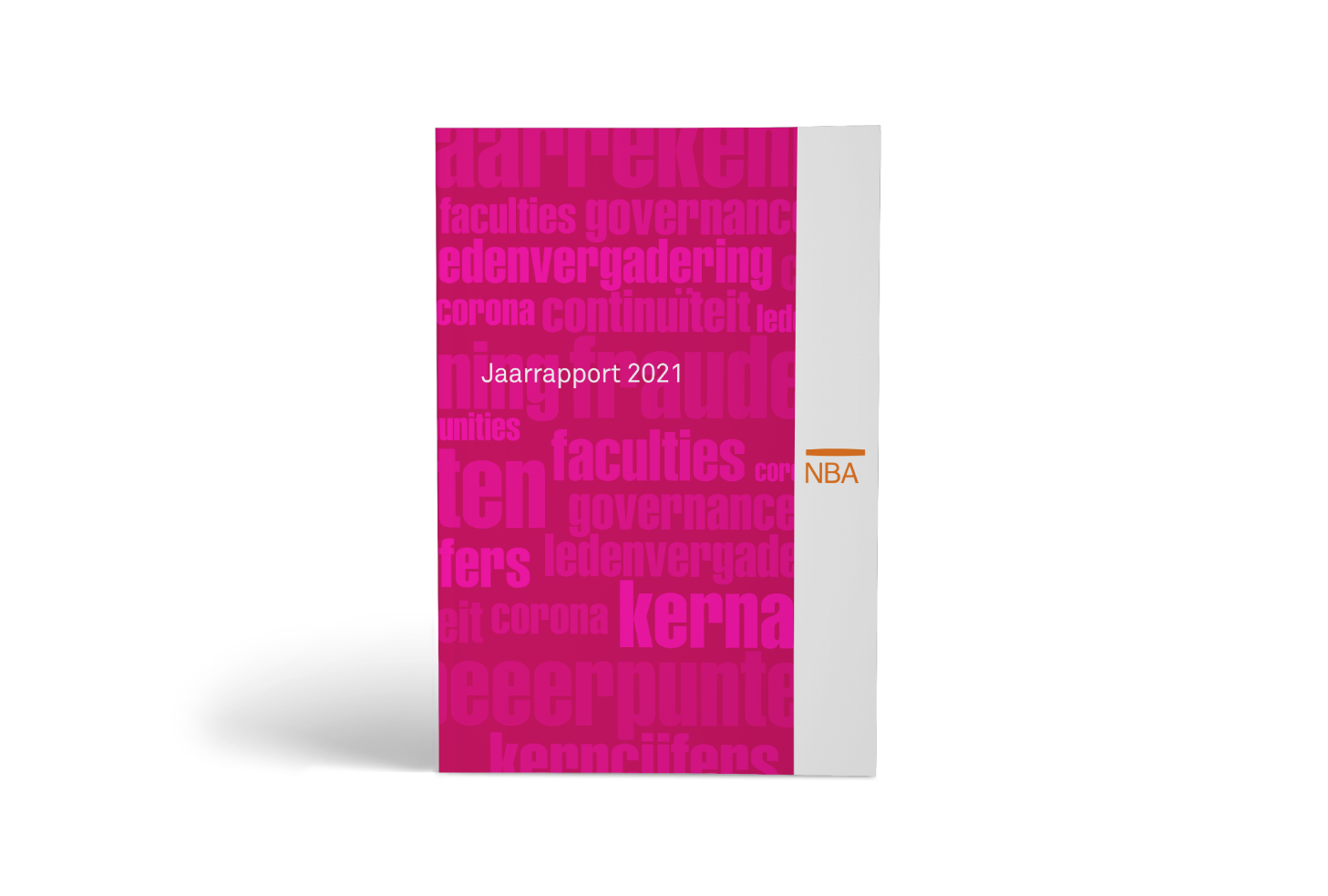 Jaarrapport 2021
Esther van der Vleuten
Voorzitter Audit en Risk Commissie
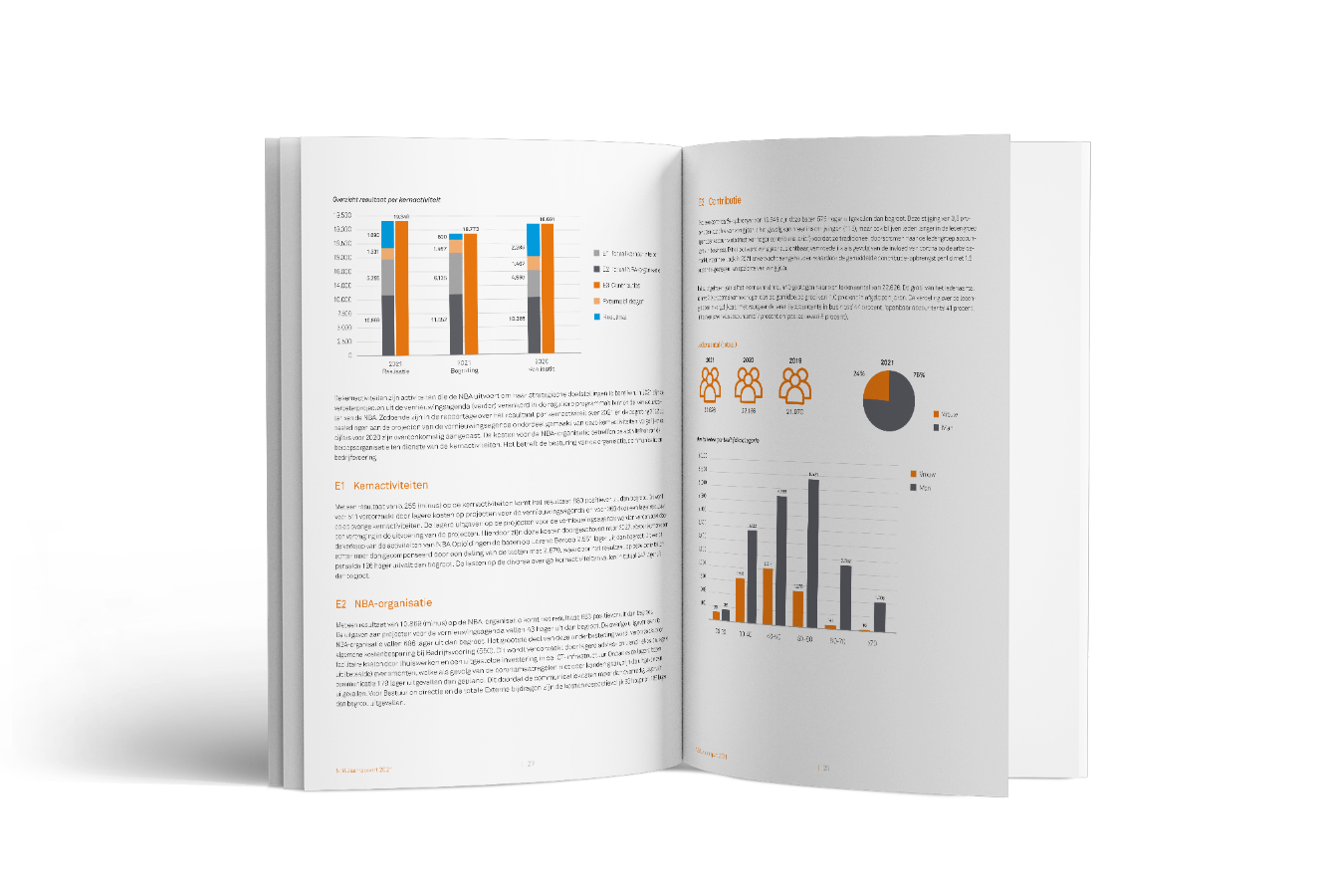 NBA Verantwoording 2021
NBA waardecreatiemodel
Ontwikkeling ledenaantallen en contributies
Van Begroting naar Resultaat
Vermogen en liquiditeit
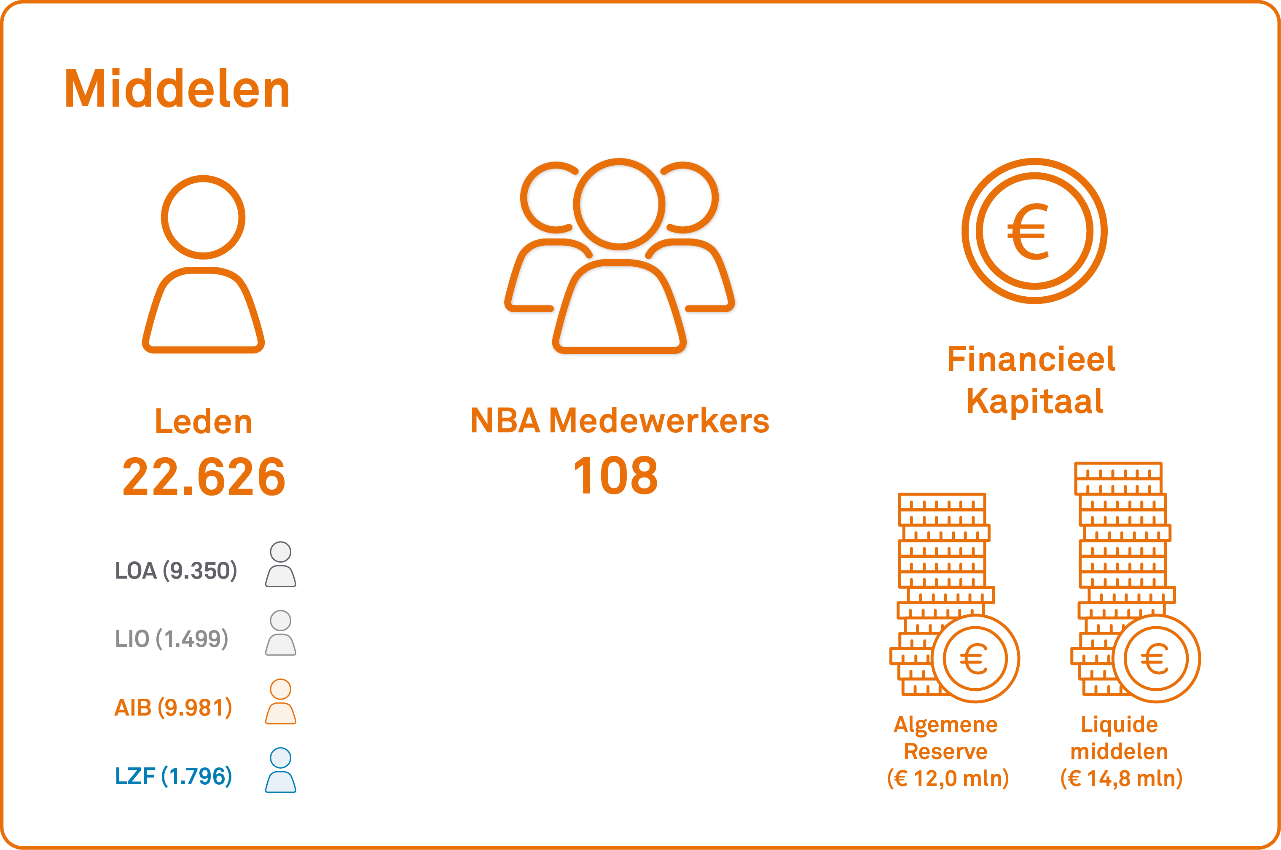 NBA 
Waarde-
creatiemodel
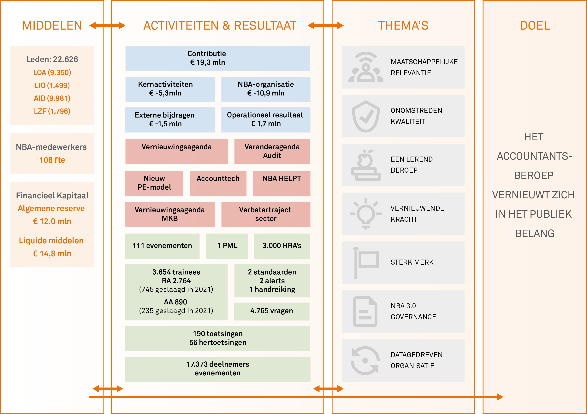 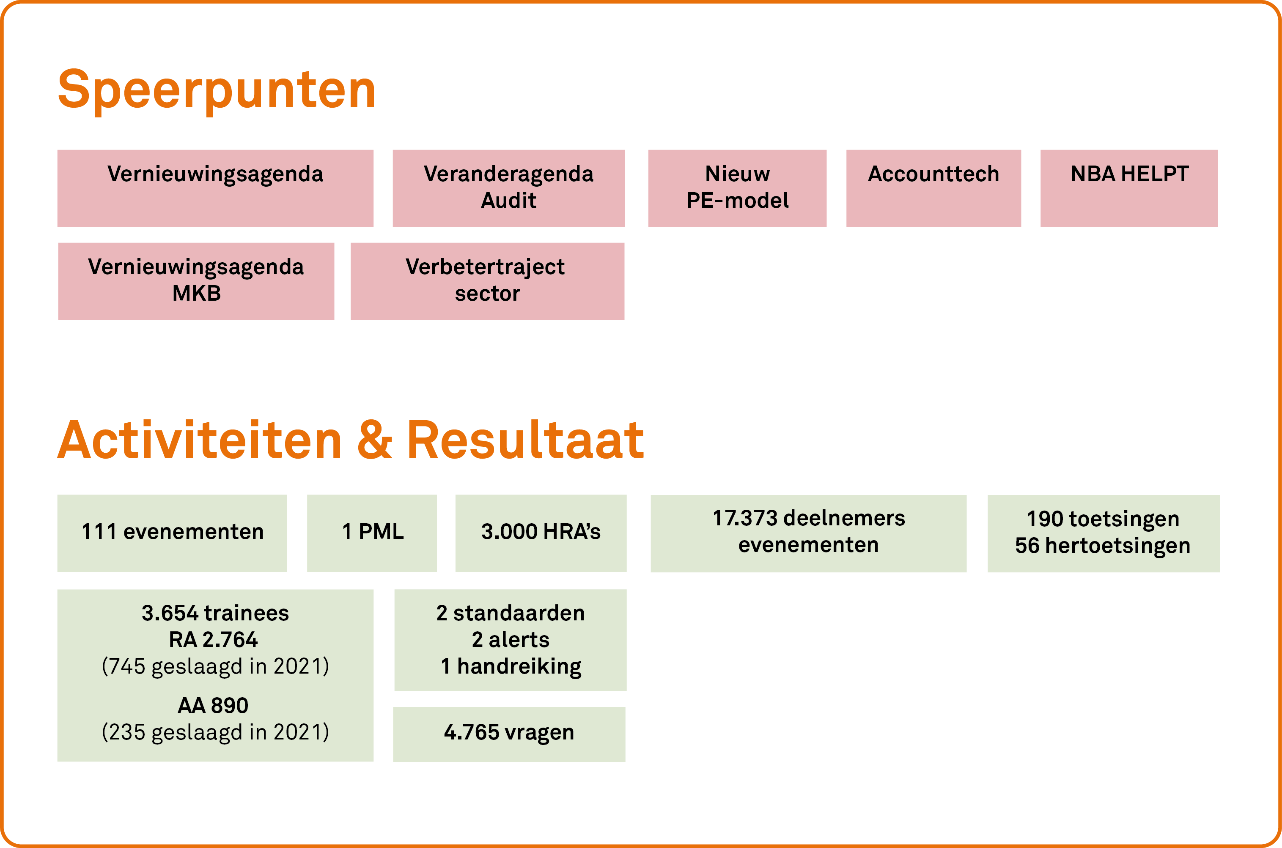 NBA 
Waarde-
creatiemodel
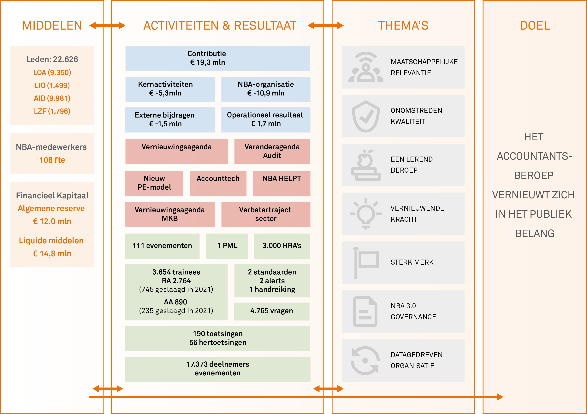 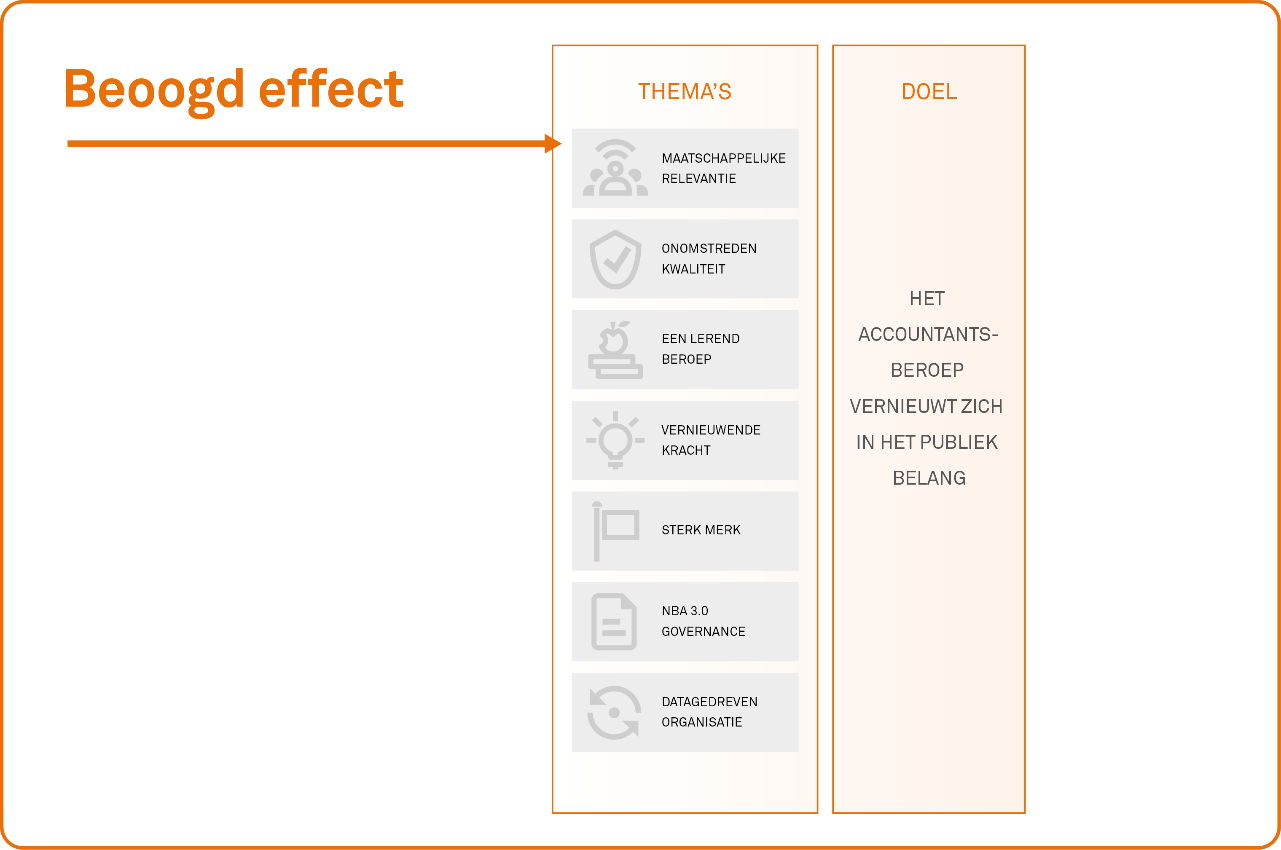 NBA 
Waarde-
creatiemodel
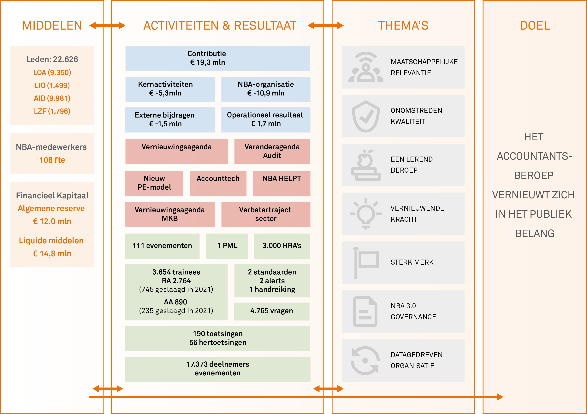 Ontwikkeling ledenaantallen
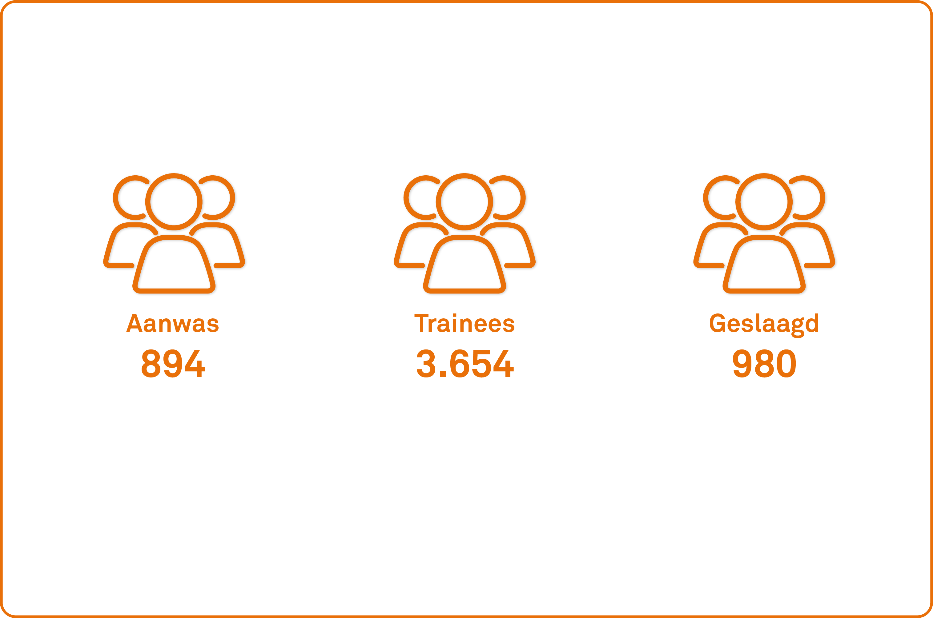 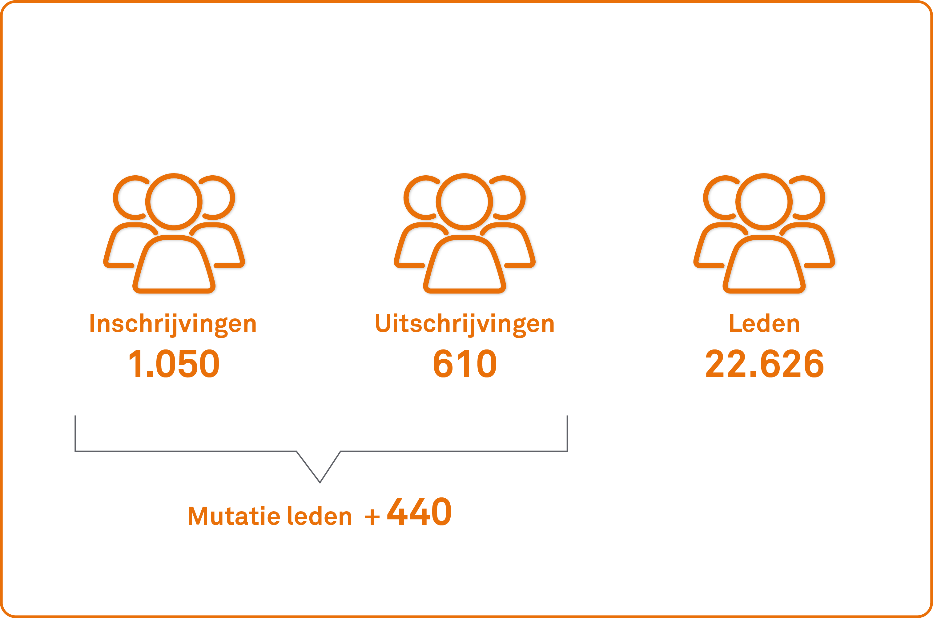 Praktijkopleiding
Contributie 
opbrengsten
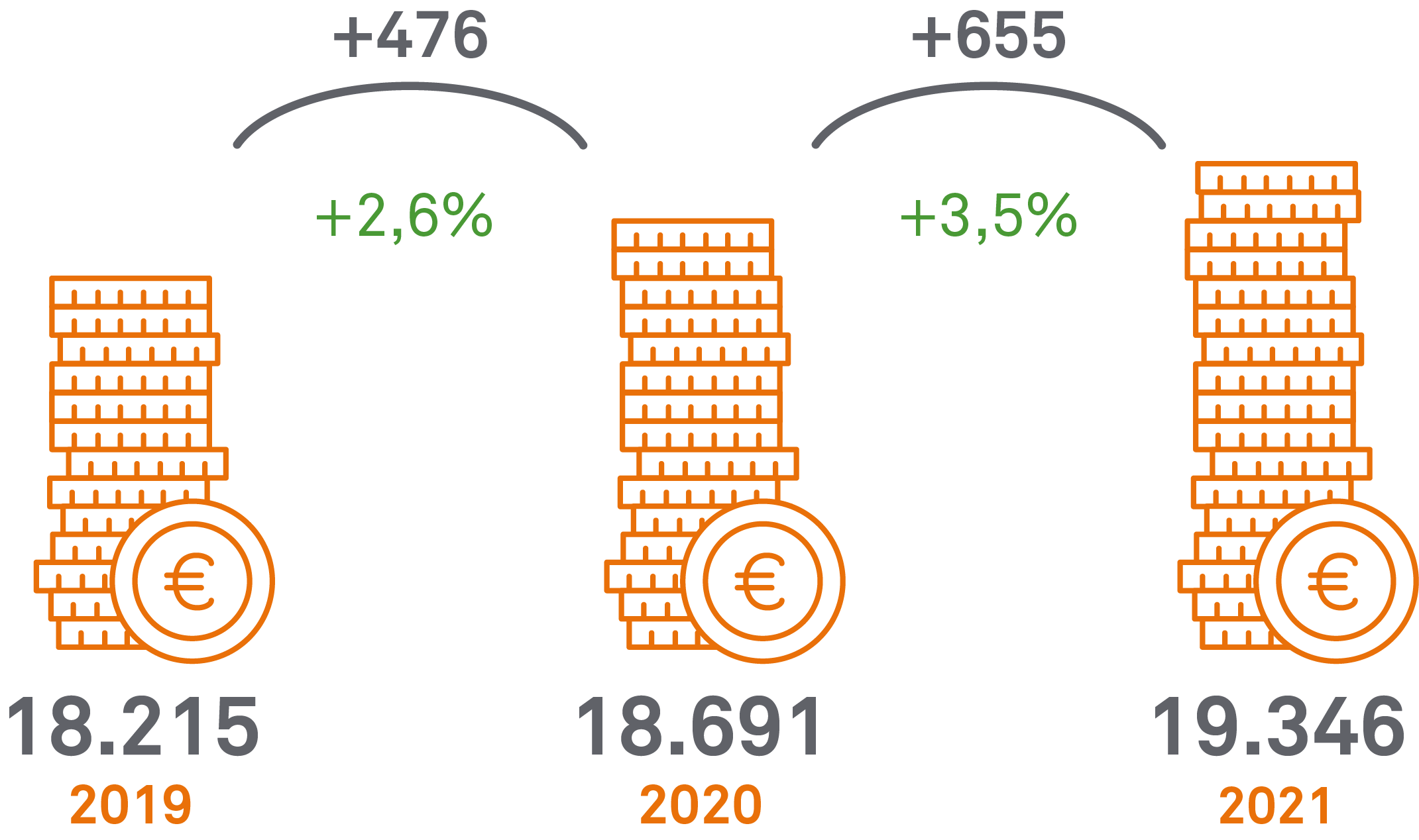 Diversiteit leden
Verhouding man-vrouw 
(ontwikkeling 2017-2021)
Verhouding man-vrouw 
(peiljaar 2021)
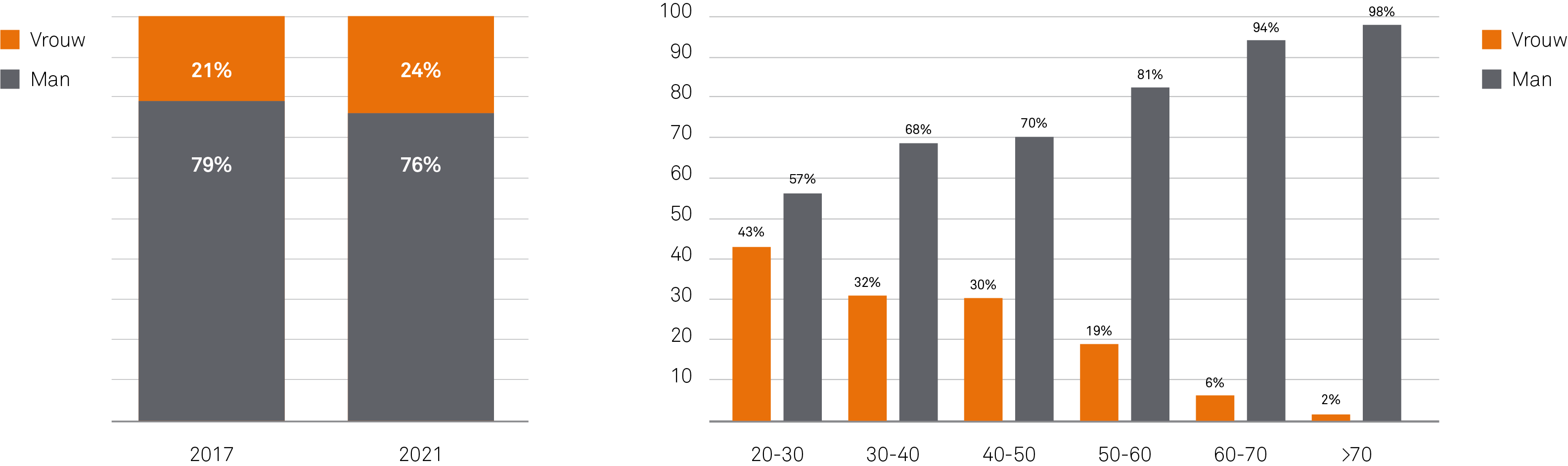 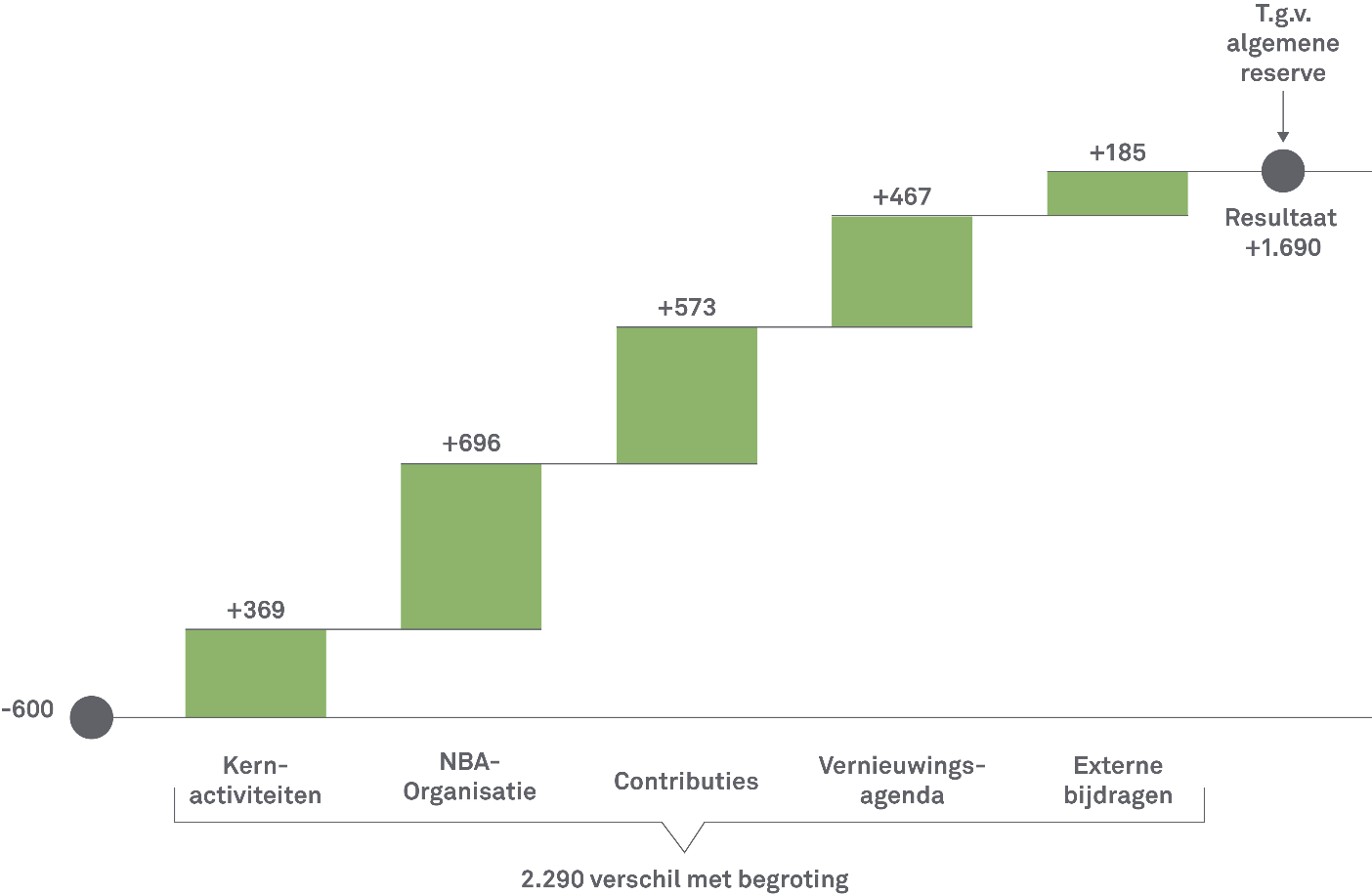 van Begroting 
naar Resultaat
Algemene reserve
Liquiditeit
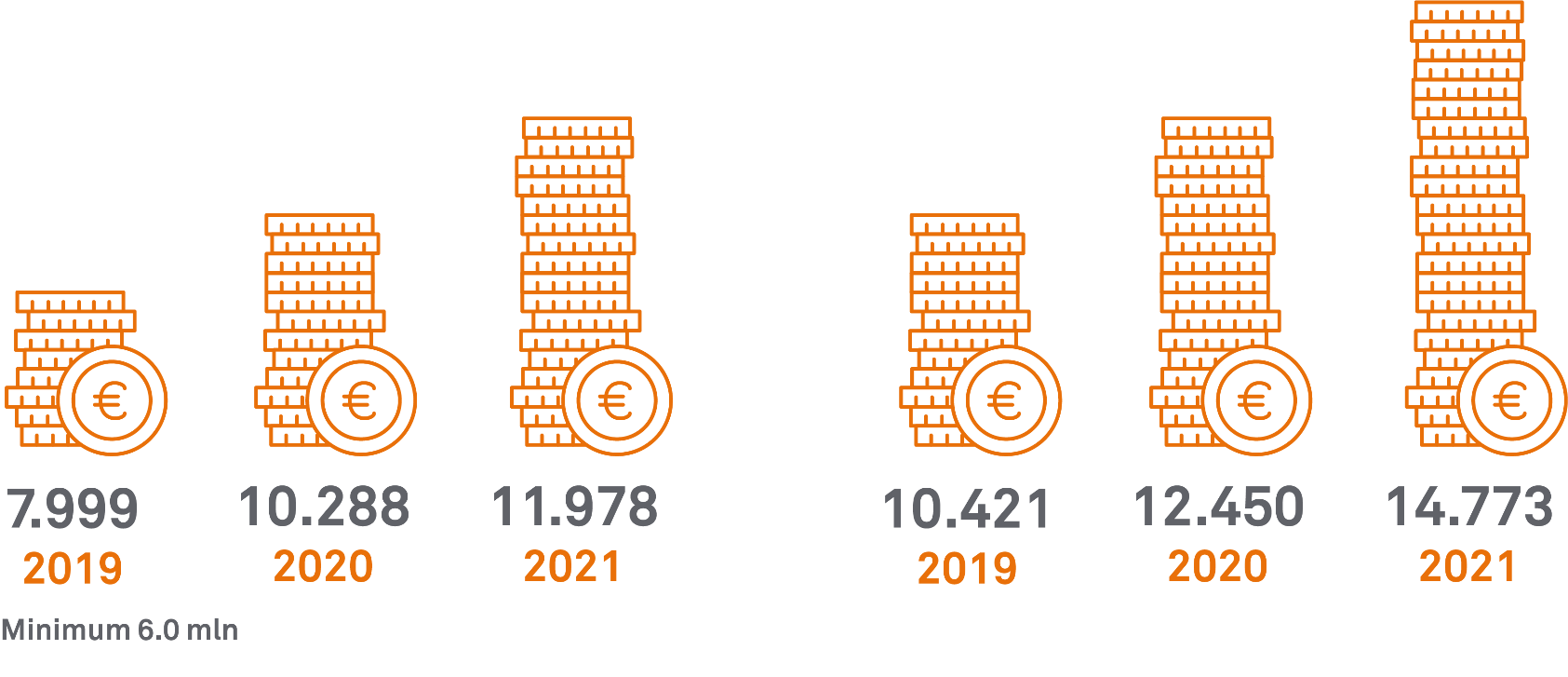 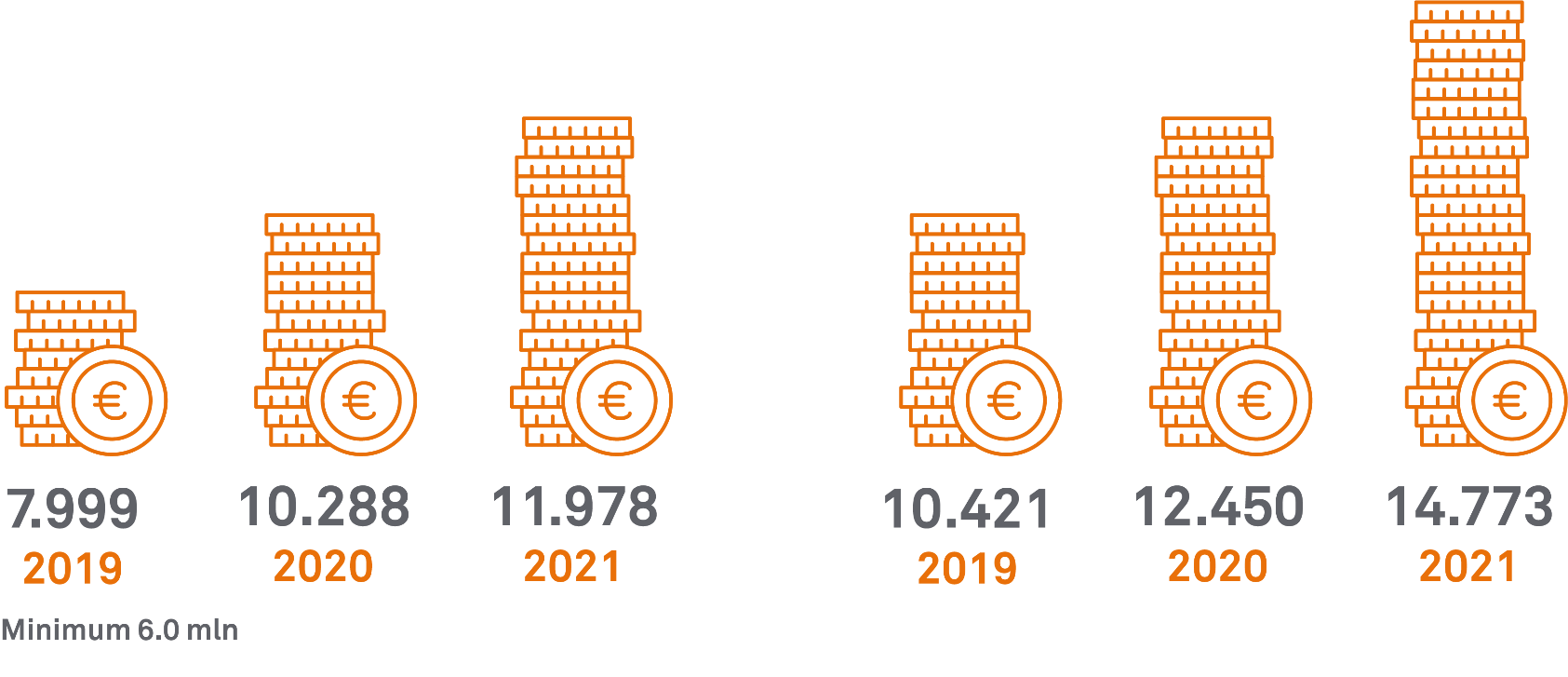 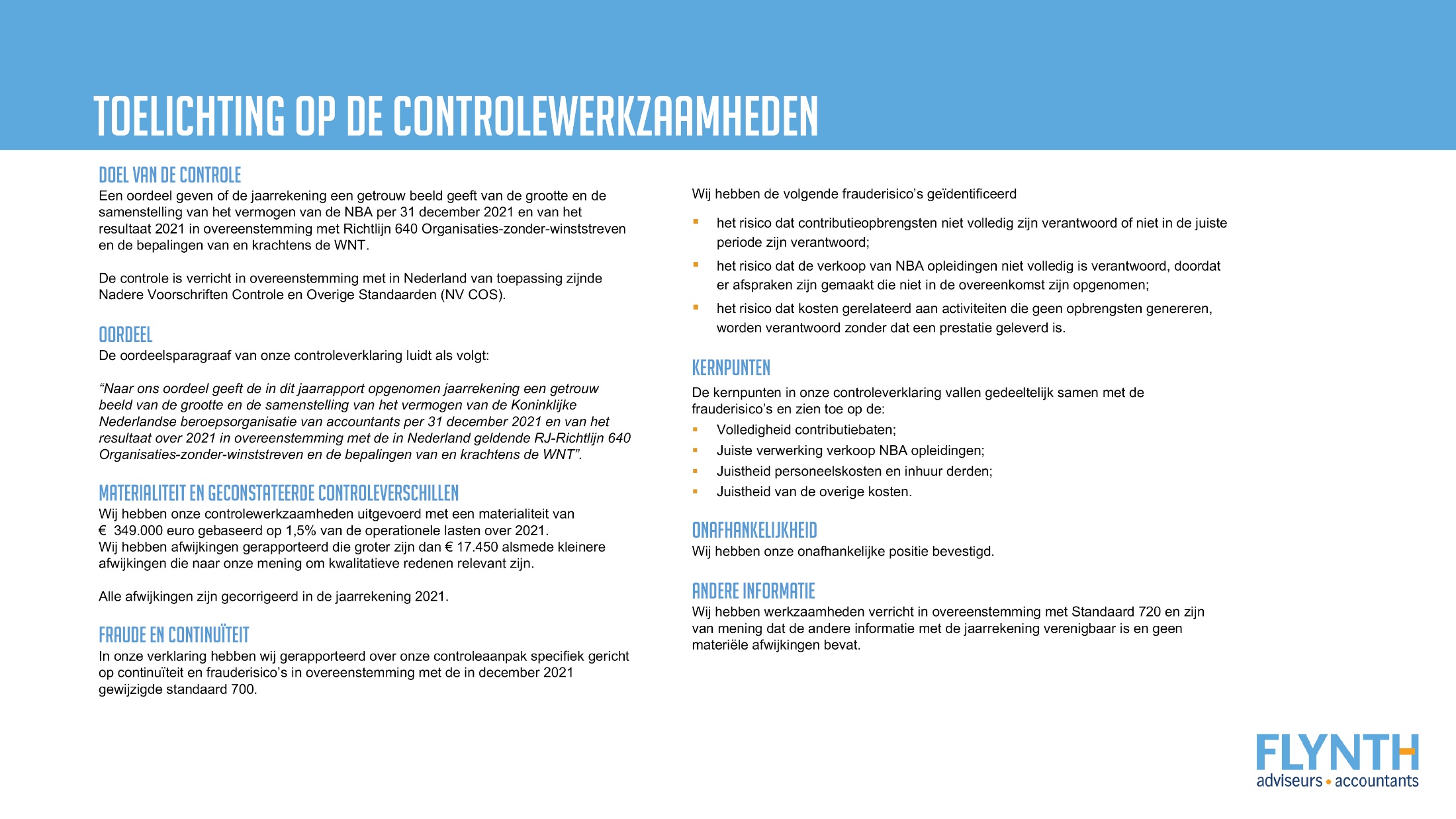 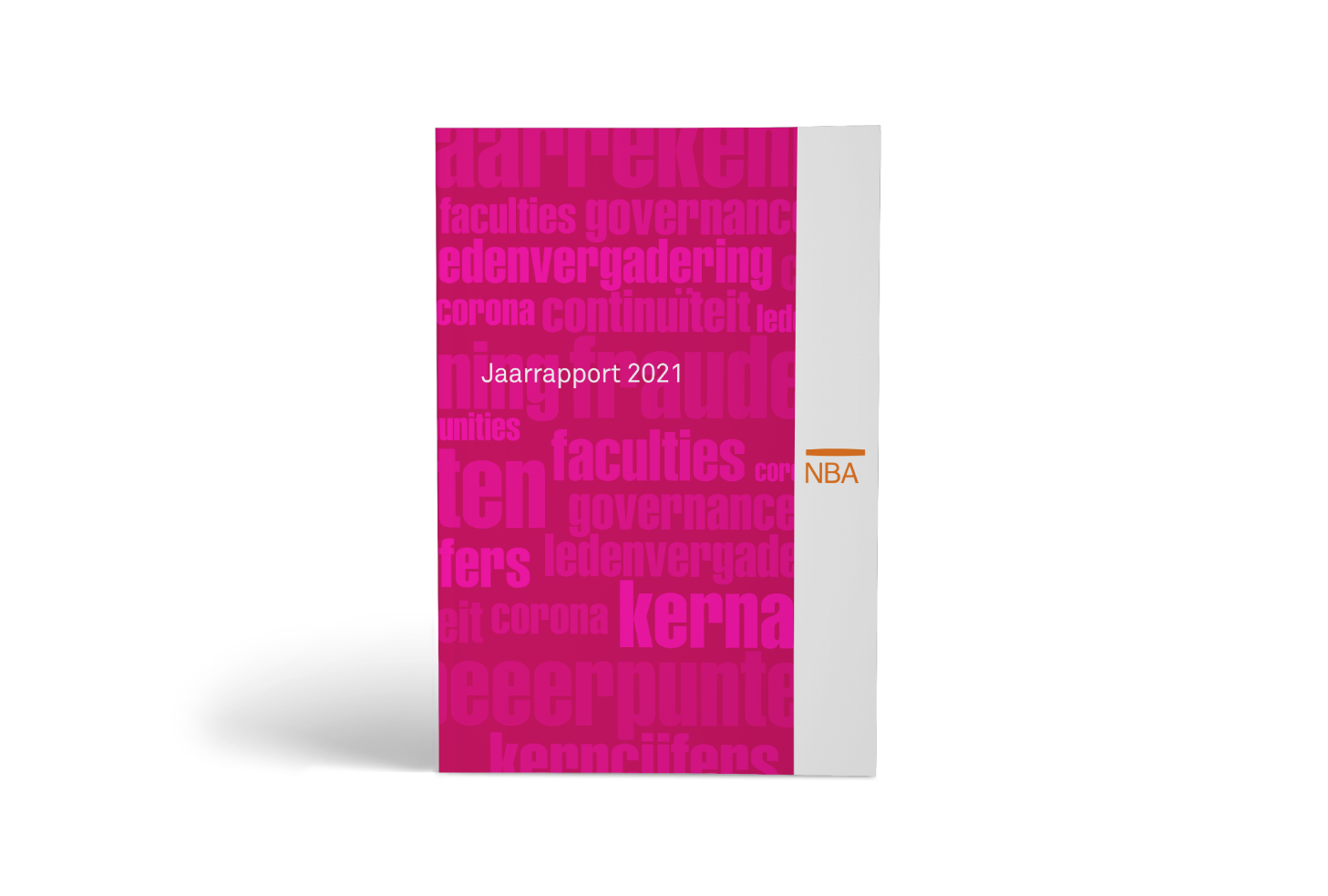 Update 2022
Esther van der Vleuten
Voorzitter Audit en Risk Commissie
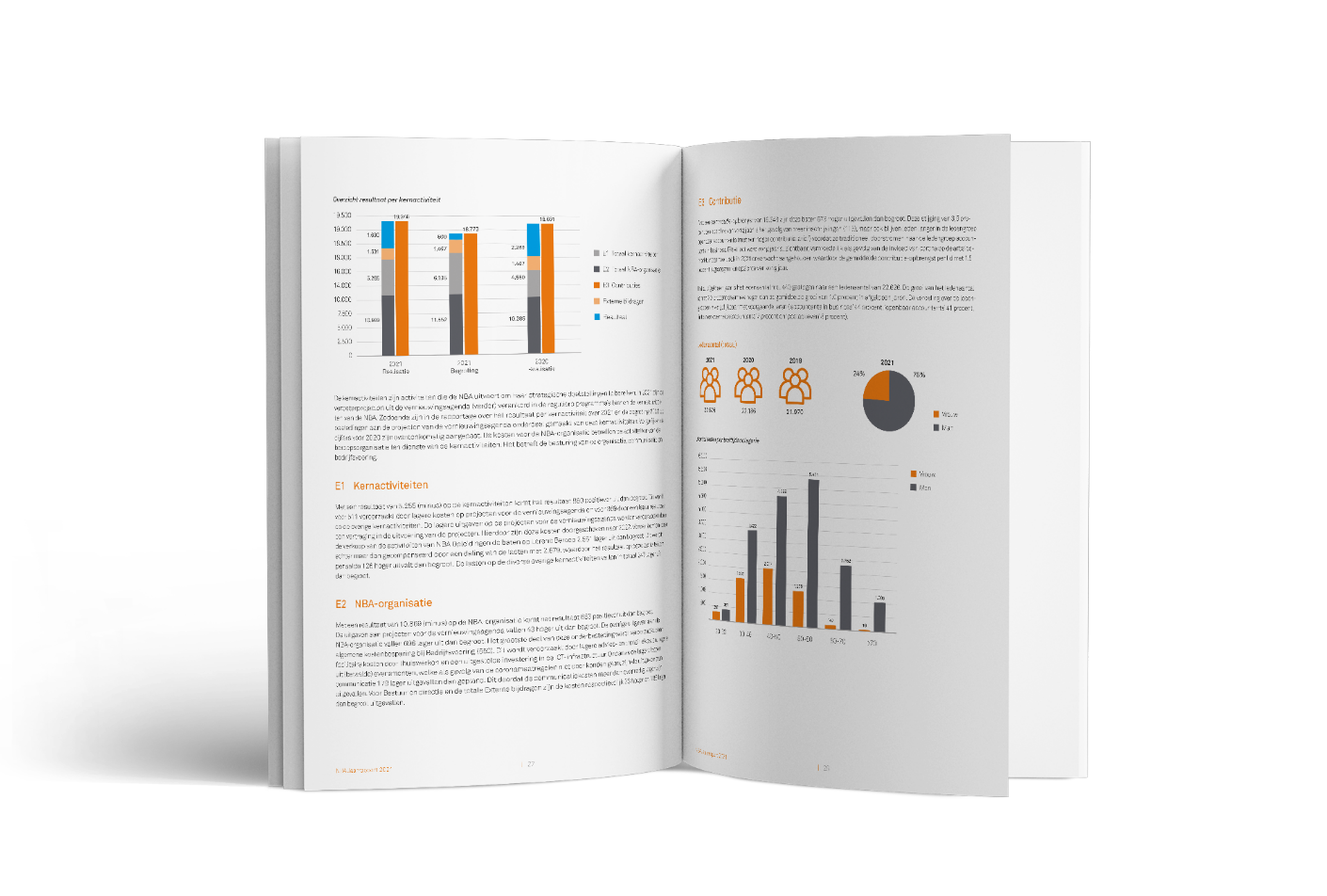 Update 2022
Lange termijn prognose
Lange termijn prognose
Meerjarige investeringen leiden tot negatieve begrotingen 2022-2025
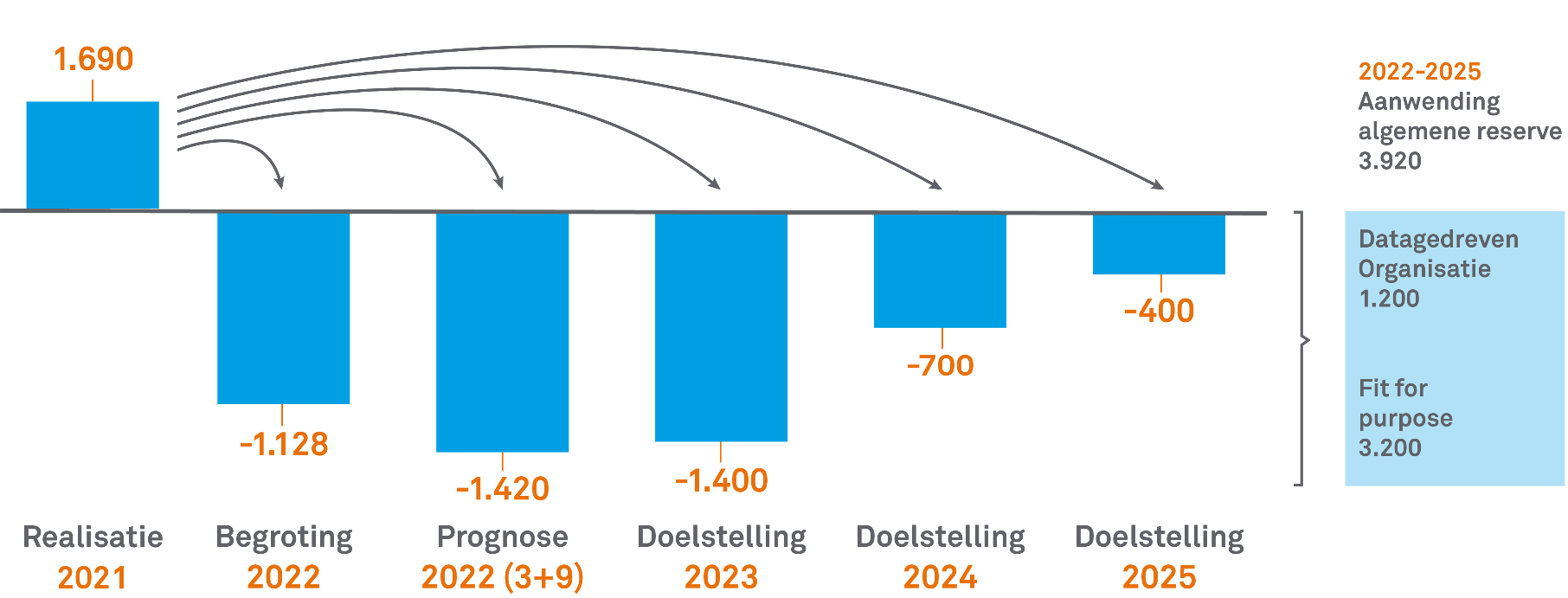 Lange termijn prognose
Vermogen
Liquiditeit
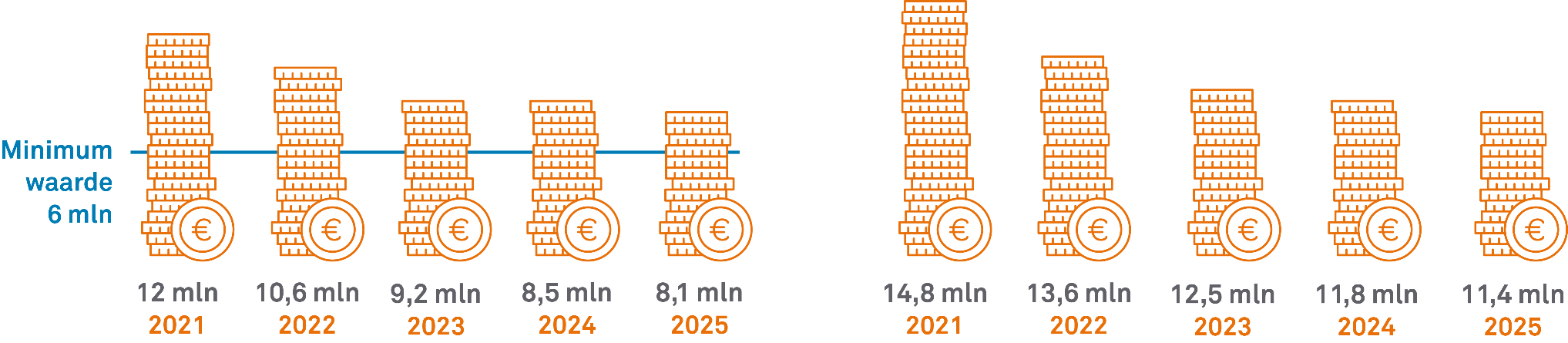 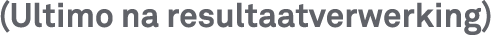 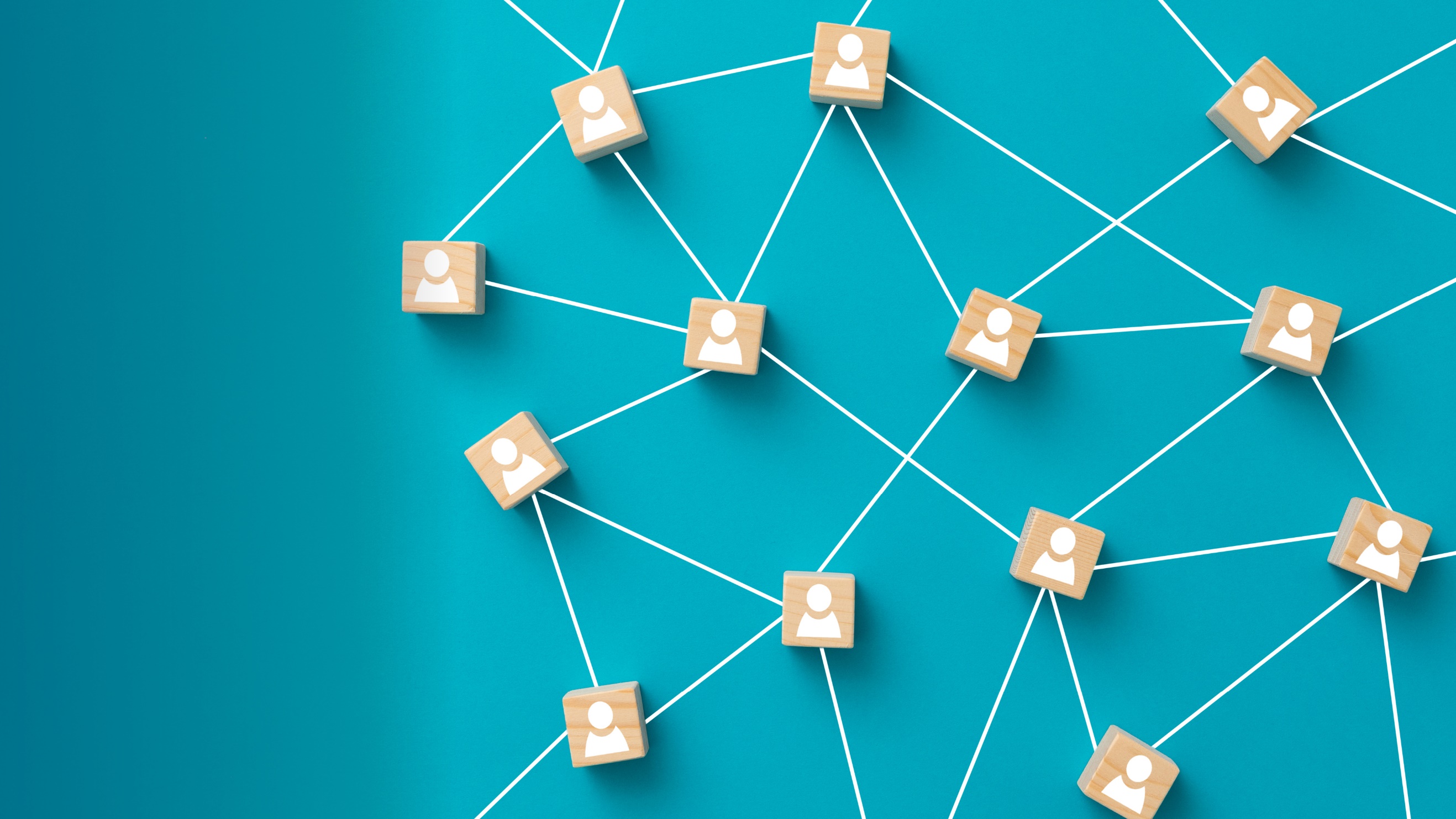 Ledenvergadering
13 juni | Media Plaza, Utrecht
Stemmen met de Smartcard
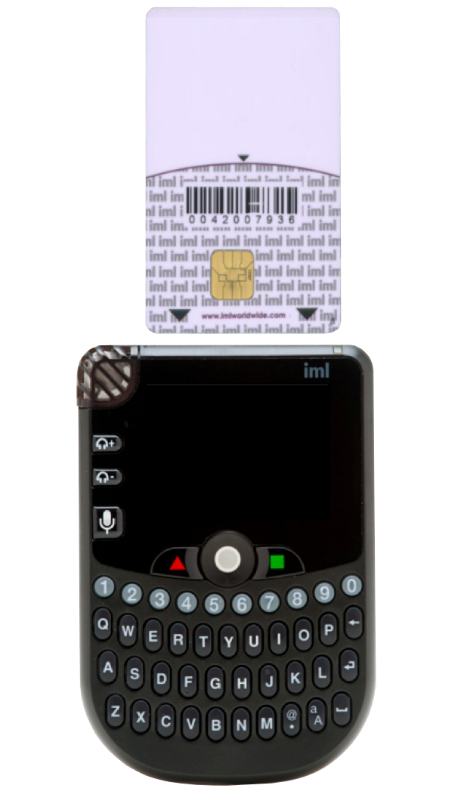 Voorafgaand aan de stemming
Plaats de smartcard aan de bovenzijdemet de goudkleurige chip naar voren 
De naam NBA verschijnt in het display

Tijdens de stemming 
De stemkeuzes verschijnen op het display 
Druk op toets 1, 2 of 3
Uw stemkeuze verschijnt op het display
Algemene steminstructie
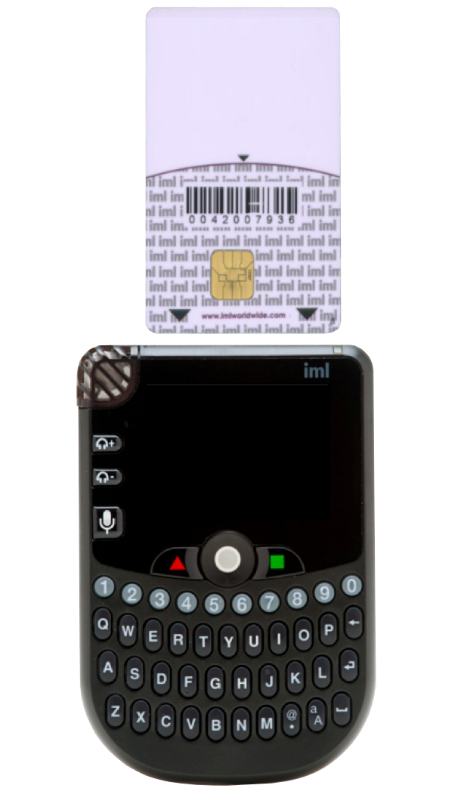 Als de stemming wordt geopend, toetst u het cijfer in van uw keuze
Controleer uw keus in het display van de keypad
1 = Voor
2 = Tegen
3 = Blanco
Er is geen ‘enter’ of ‘verzend’ toets nodig om uw keuze in te sturen
Om uw keuze te wijzigen toetst u een nieuw antwoord. 
      Uw laatste keuze geldt.
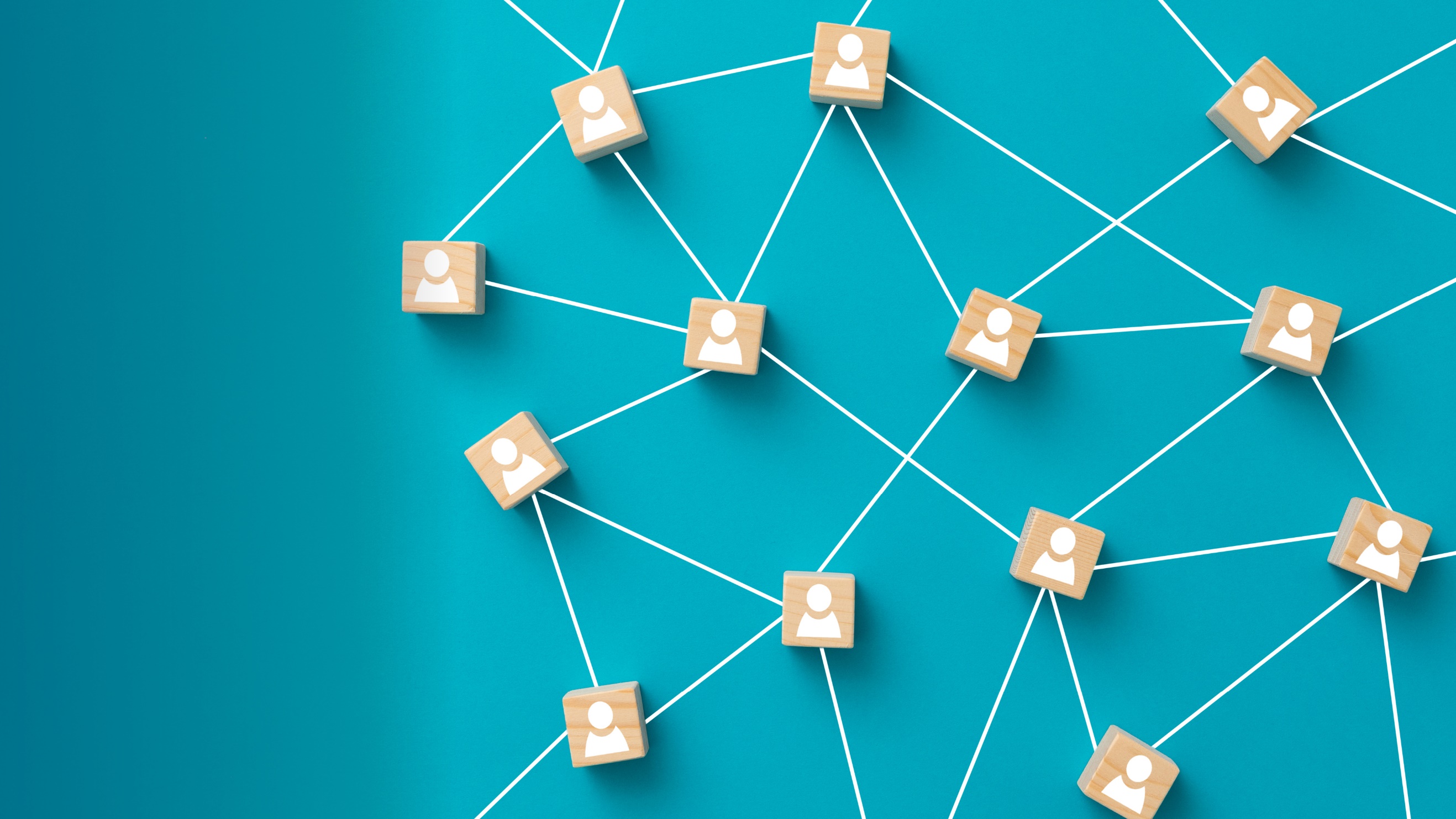 Verkiezingen
Benoeming bestuurslid
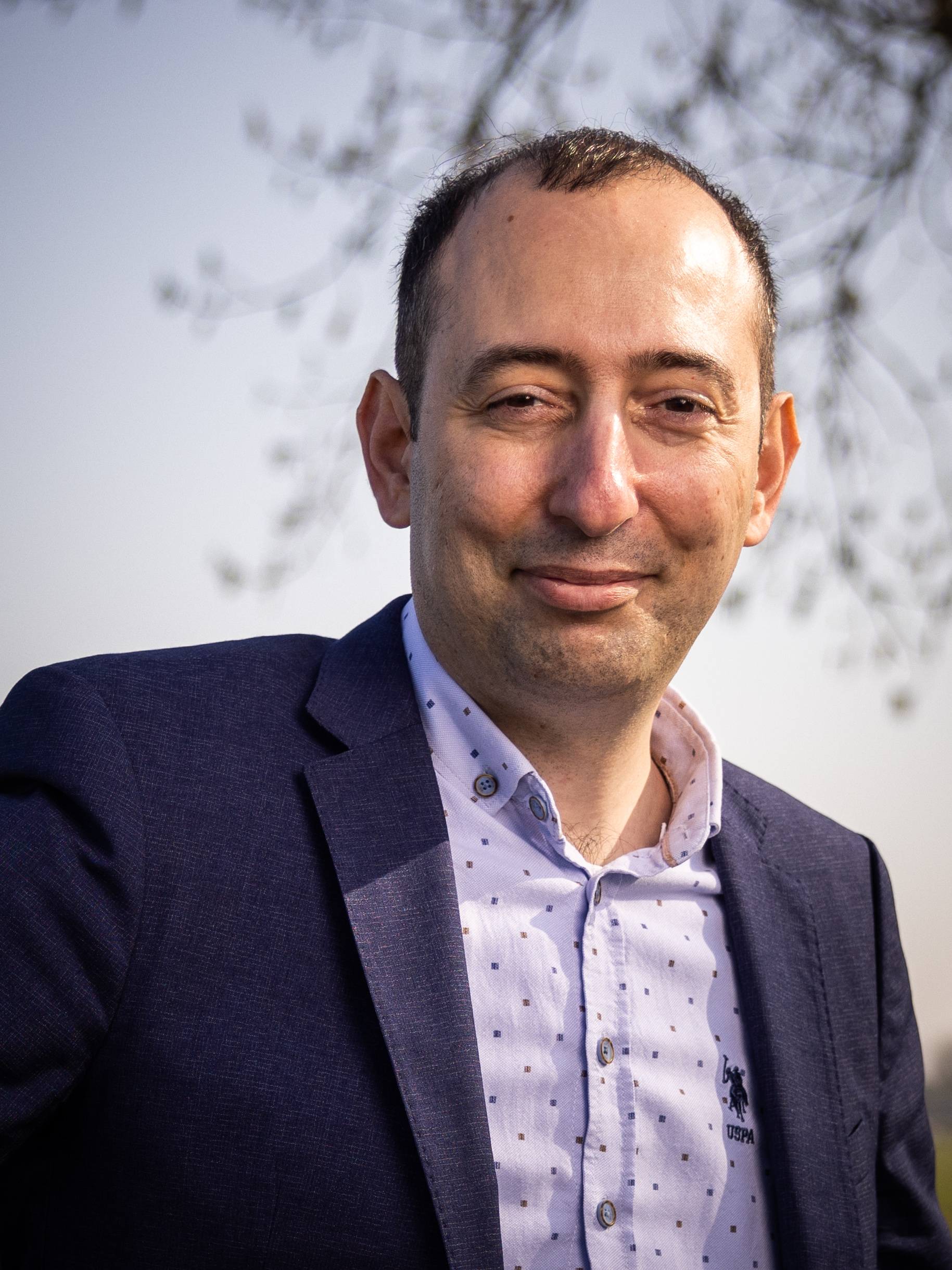 Aleks Kayhan
Verkiezingen
Nieuw bestuurslid; Alex Kayhan
Verkiezing plaatsvervangend voorzitter; Ingrid Hems
Vaststellen rooster van aftreden
Benoeming accountant; Anja Bast-den Hollander en benoeming plaatsvervangend accountant; Erik Koetje
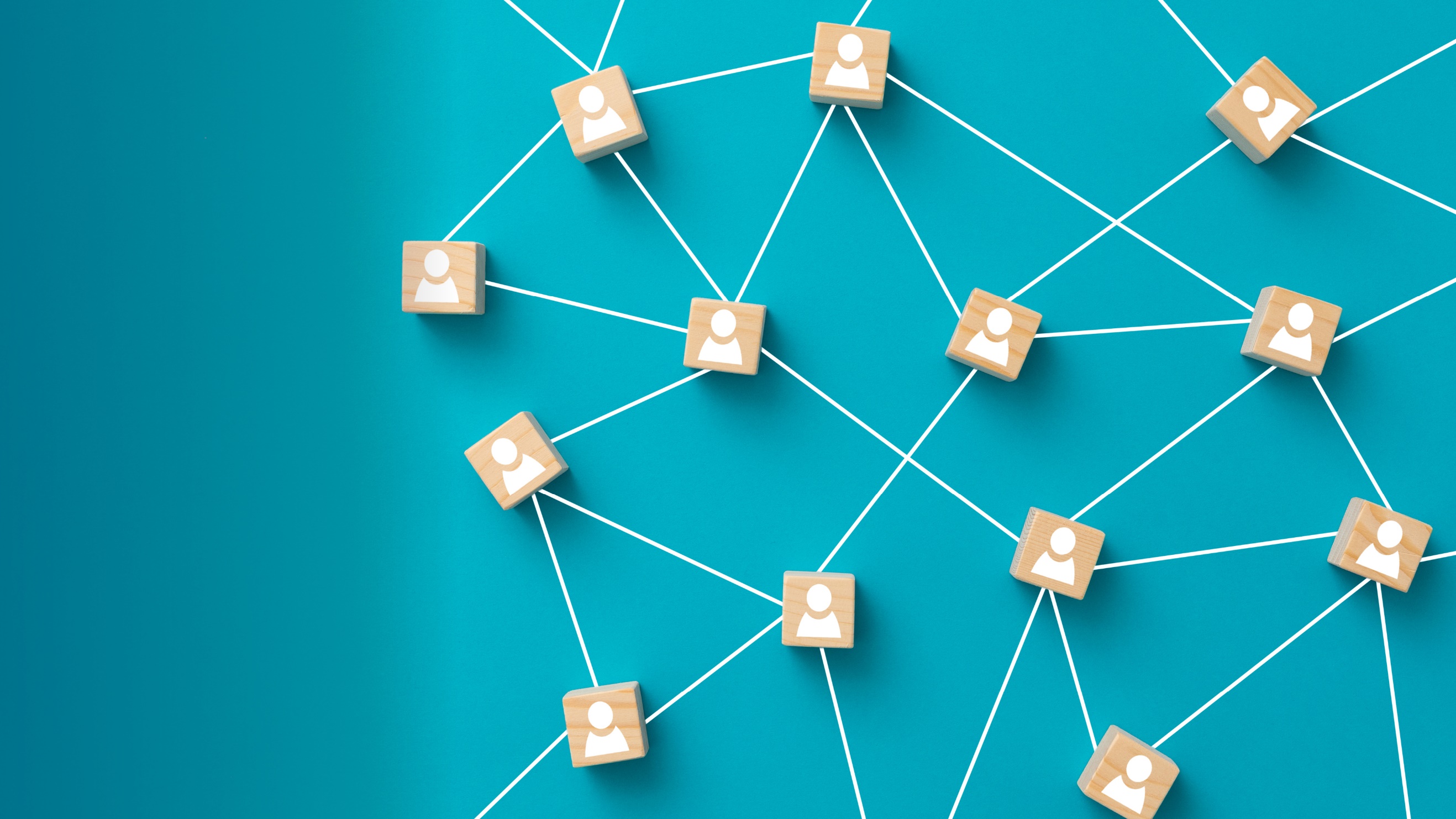 Ledenvergadering
13 juni | Media Plaza, Utrecht
Benoeming plaatsvervangend voorzitter
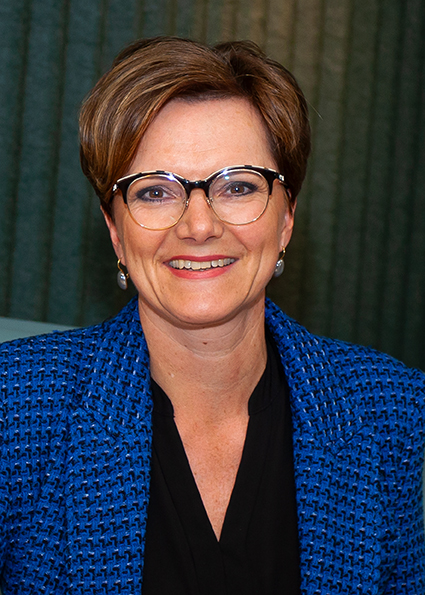 Ingrid Hems AA
Accountant in business
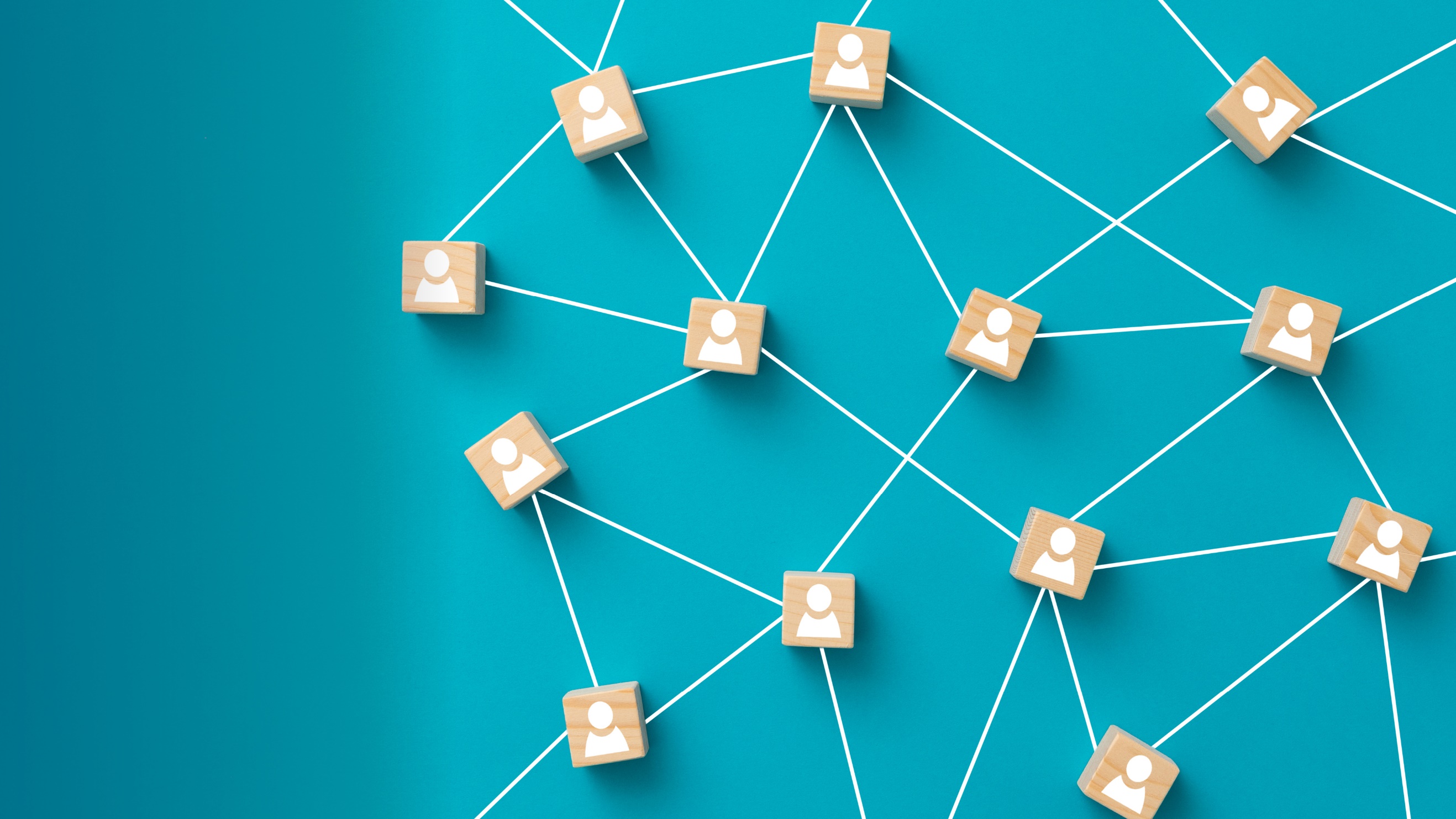 Ledenvergadering
13 juni | Media Plaza, Utrecht
Rooster van aftreden
2023	
2024	Monika Bankert
2025  	Christel Deckers (juni) en Kris Douma (december)
2026	de persoon die op 13 juni 2022 door de ledenvergadering is benoemd.
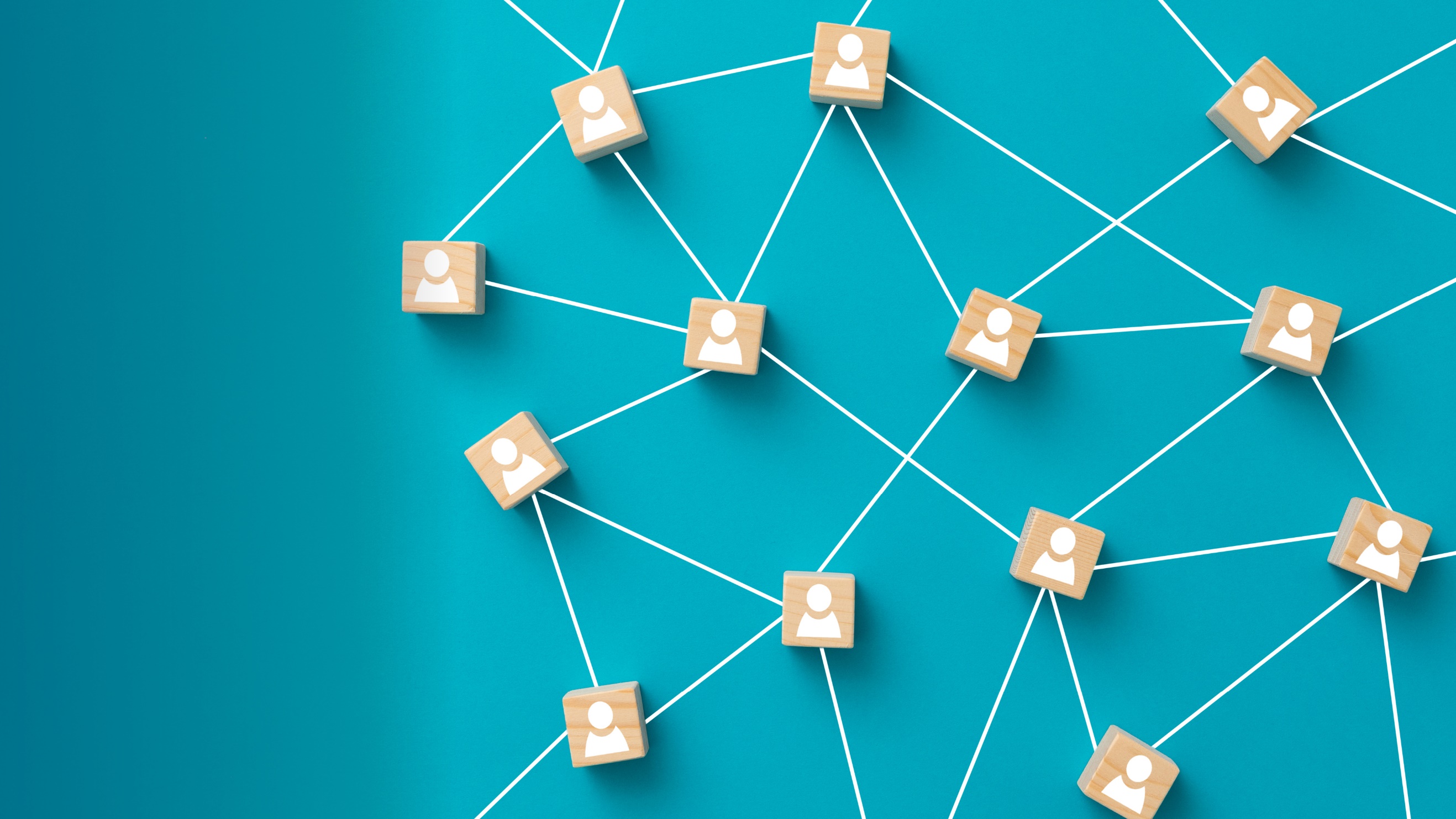 Ledenvergadering
13 juni | Media Plaza, Utrecht
Benoeming accountant en plv. accountant
Accountant: A.J. Bast-den Hollander RA 
Plv. accountant: H.T. Koetje RA
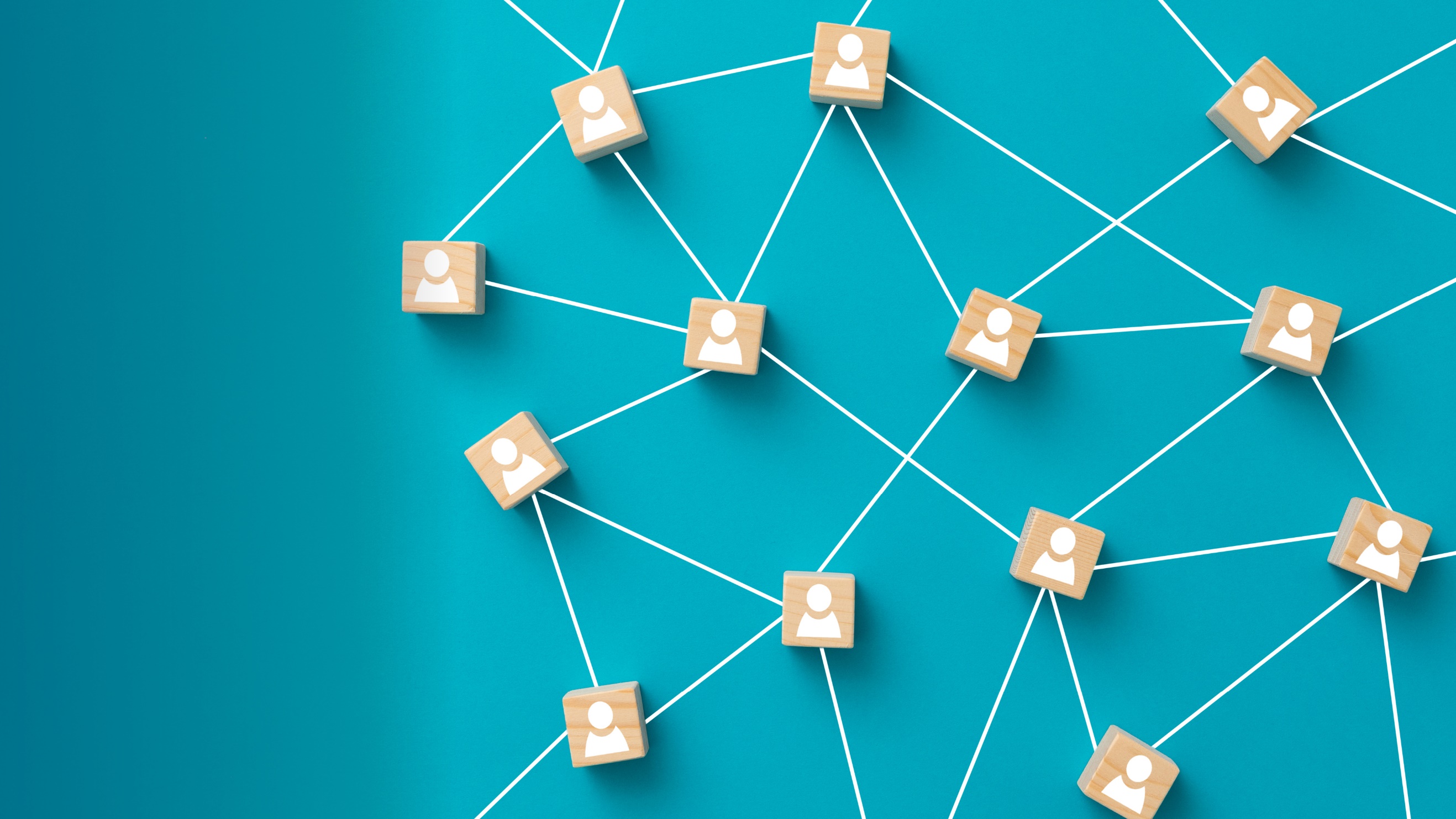 Ledenvergadering
13 juni | Media Plaza, Utrecht
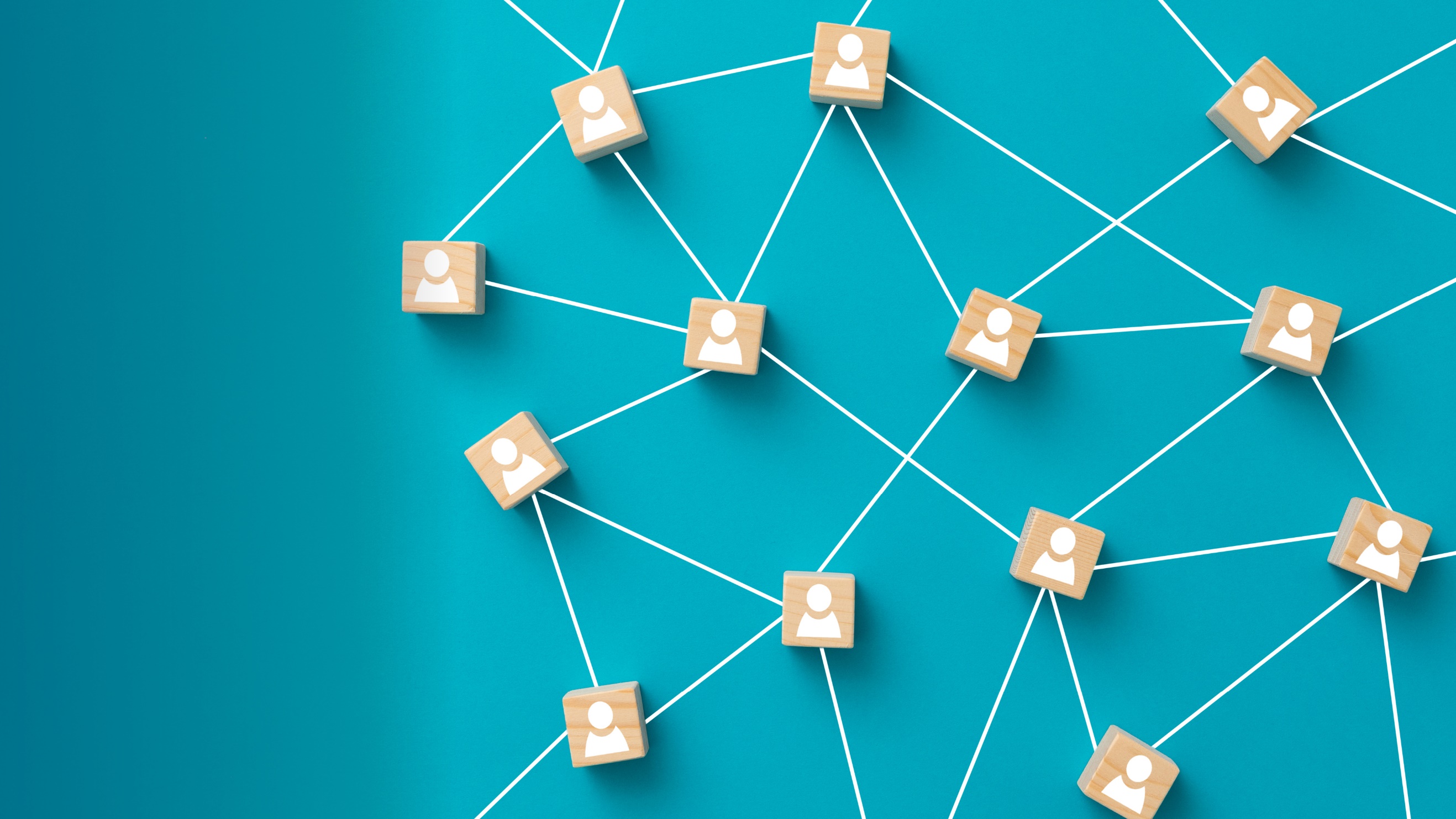 Ontwerpverordening
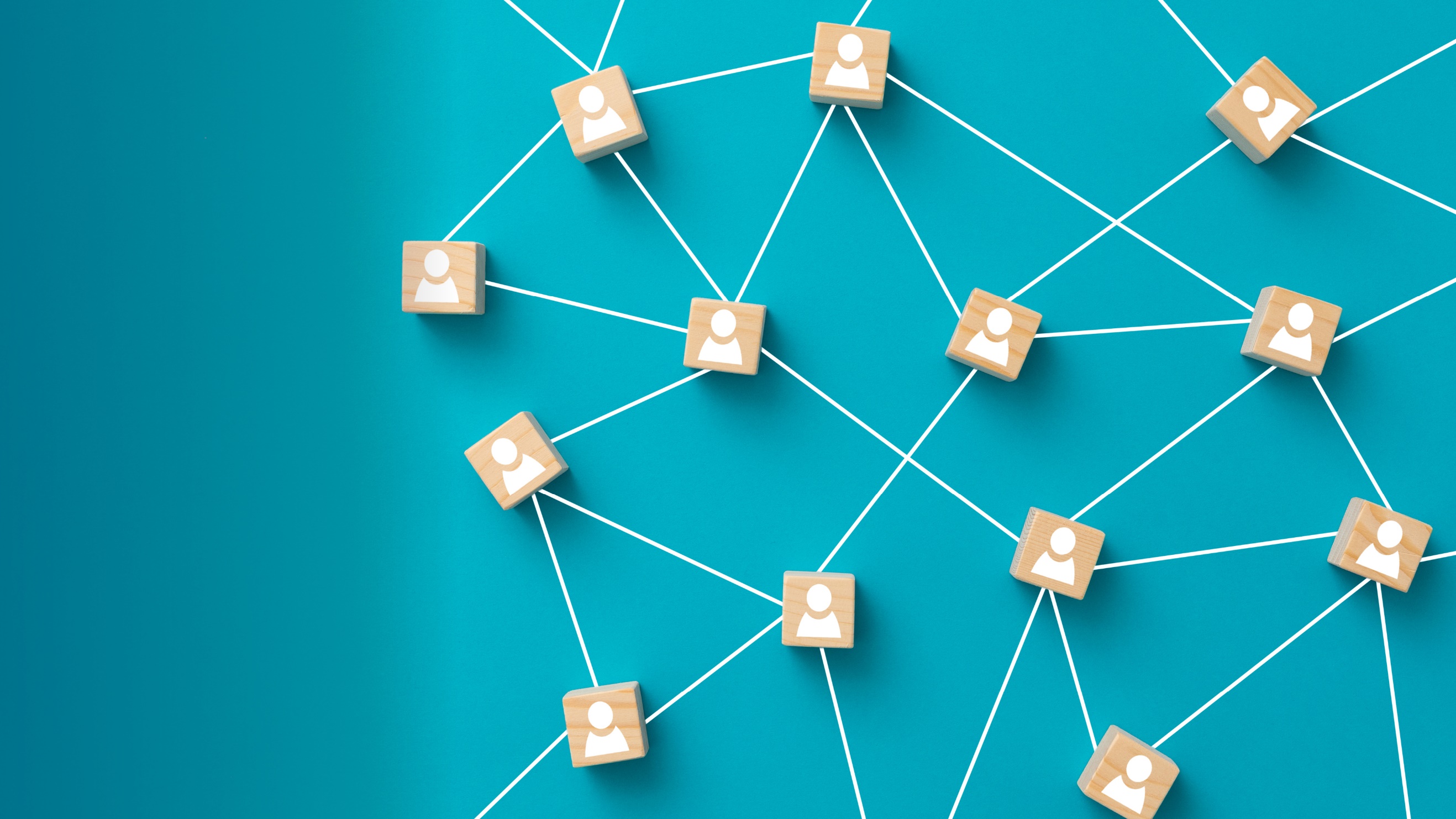 Ledenvergadering
13 juni | Media Plaza, Utrecht
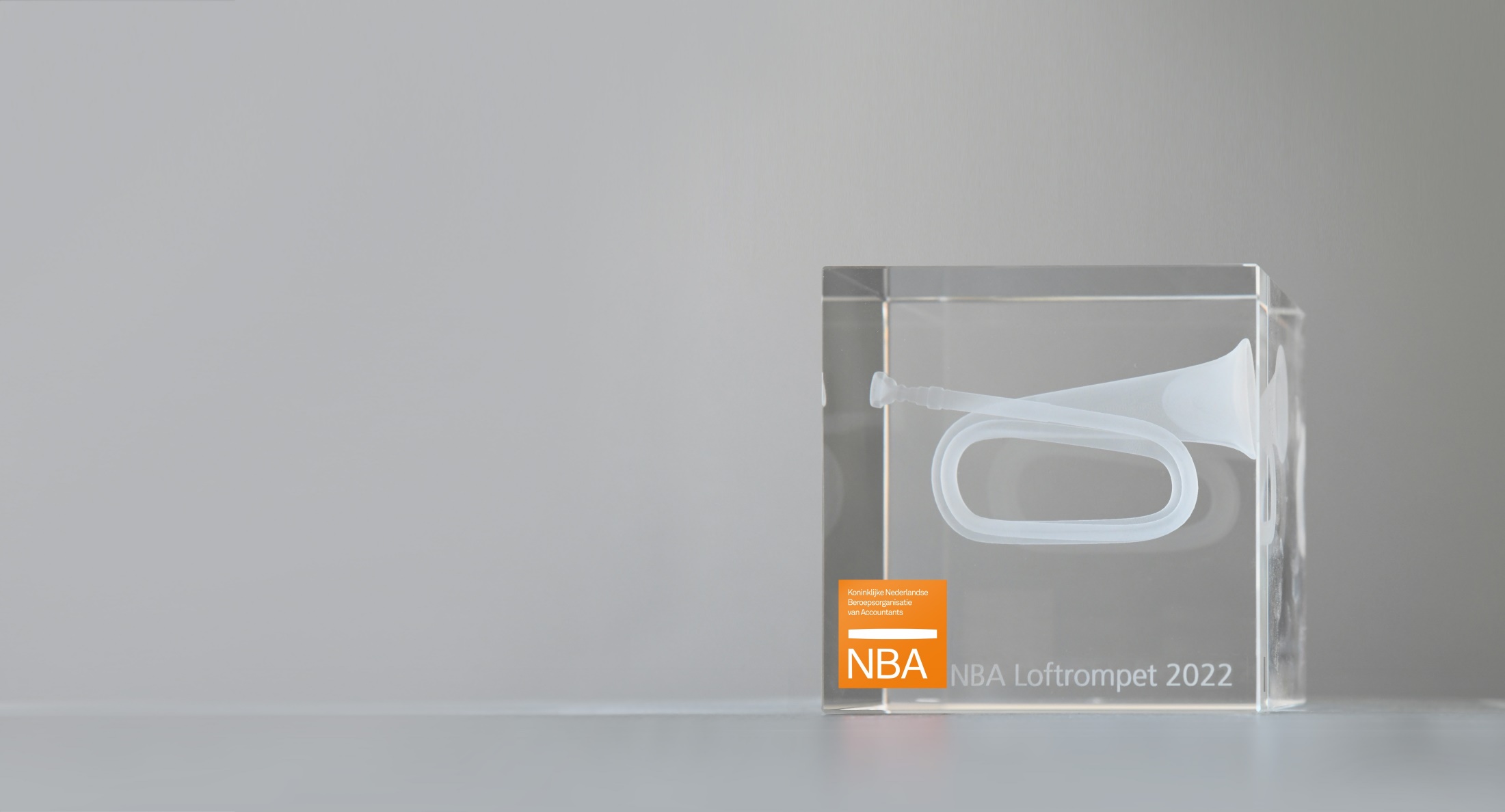 NBA 
Loftrompet 2022
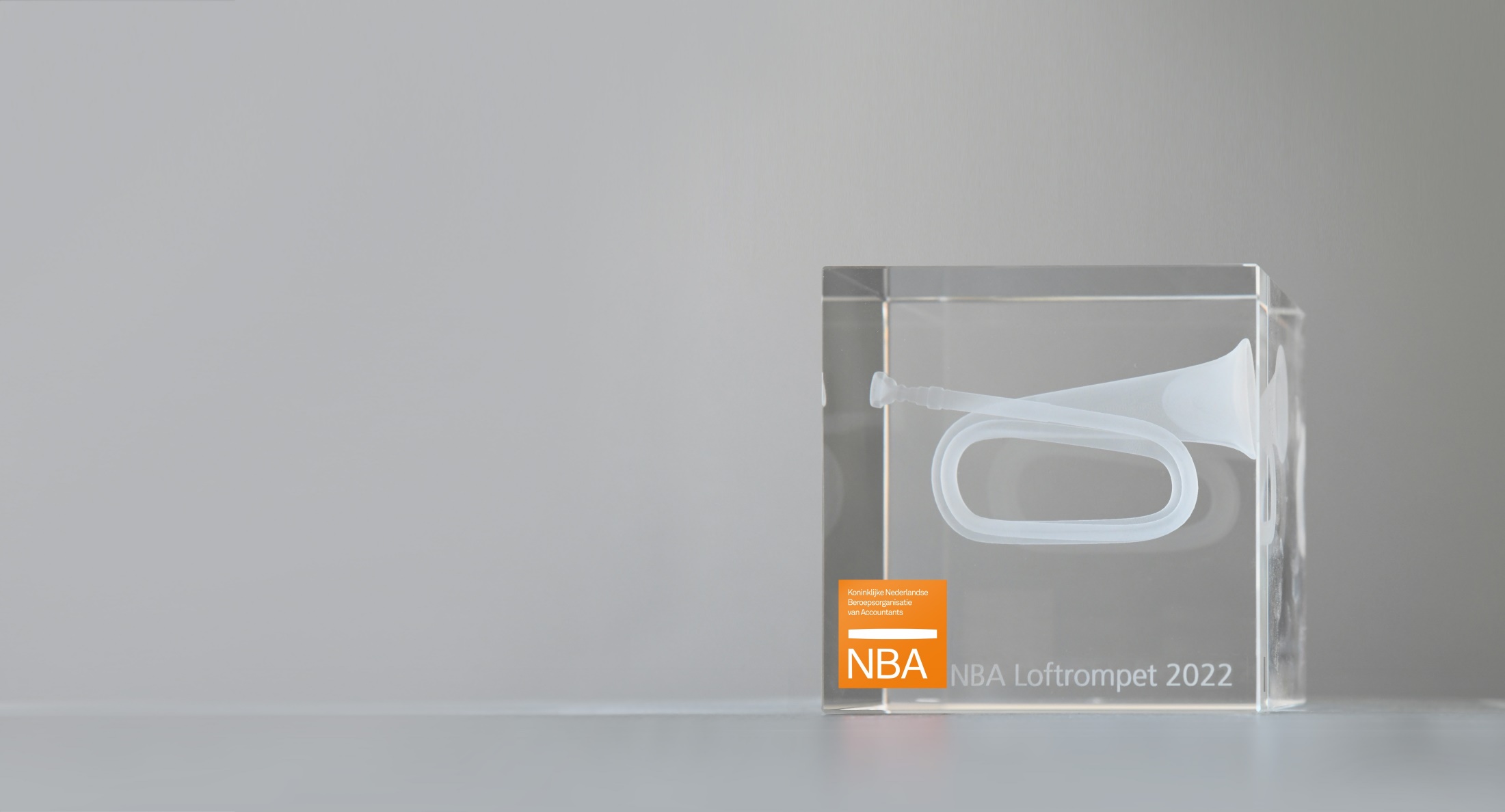 NBA 
Loftrompet 2022
Busy Season Talks
Arif Dursun
Hakan Koçak
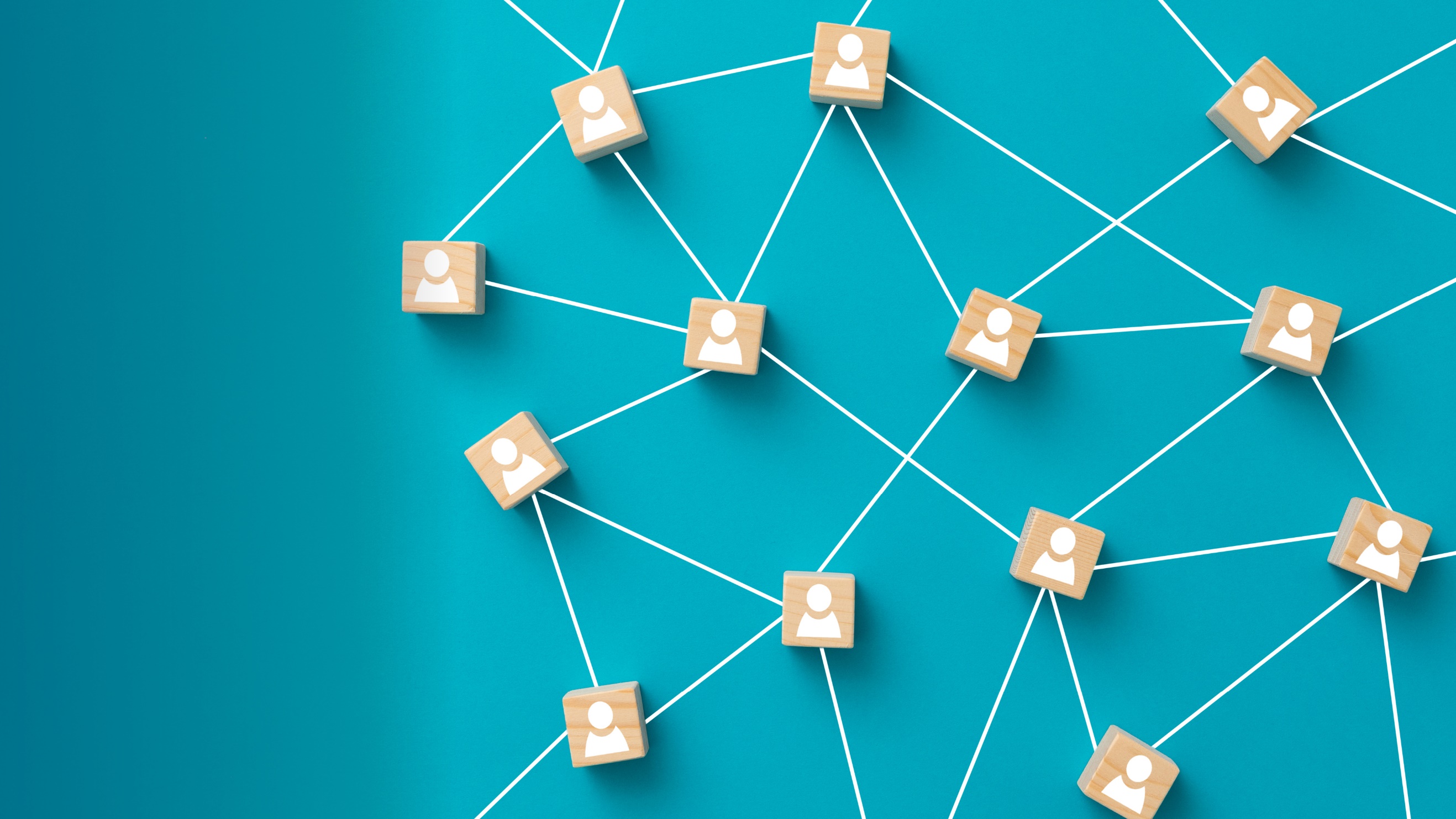 Ledenvergadering
13 juni | Media Plaza, Utrecht
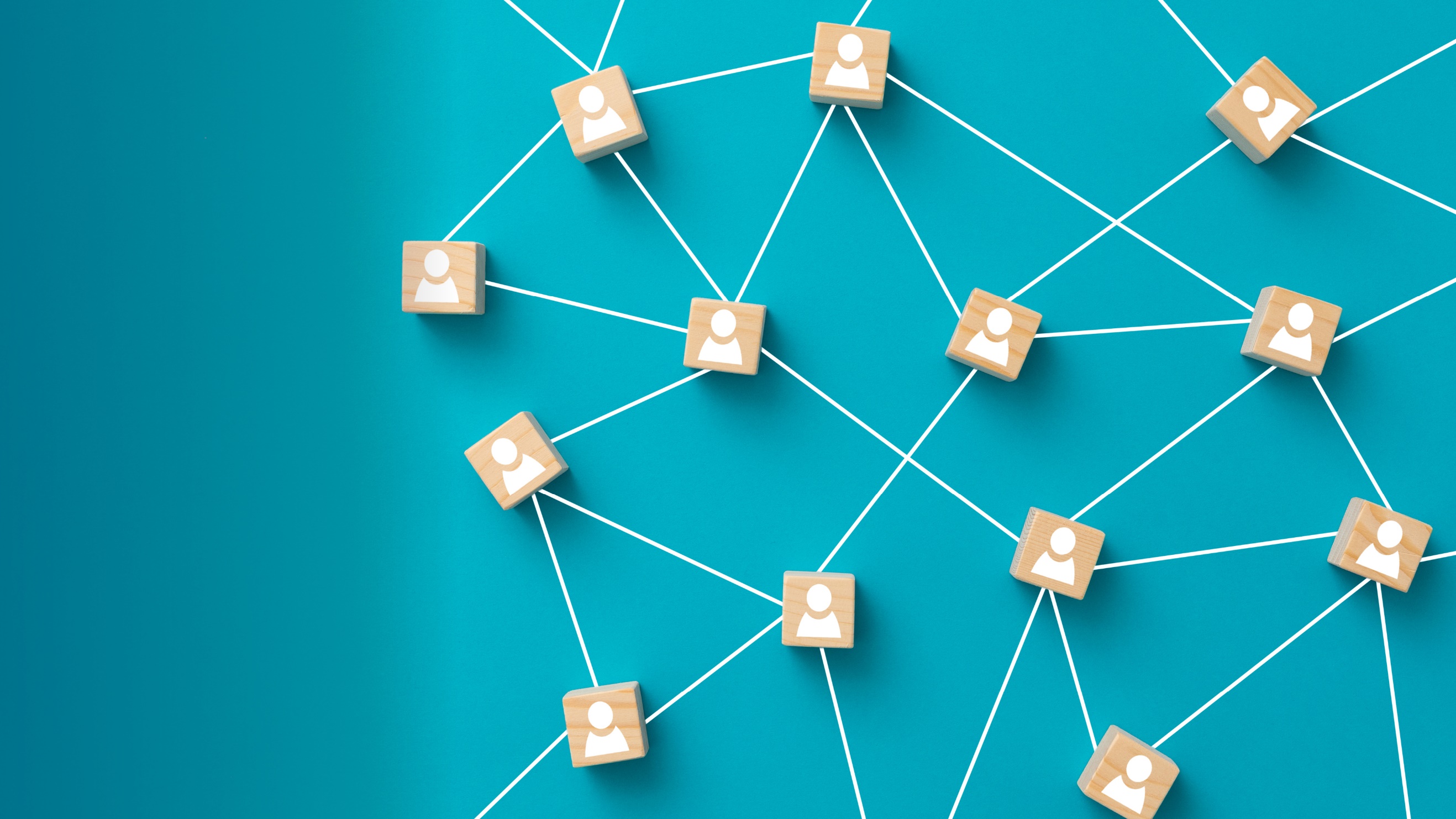 Rondvraag
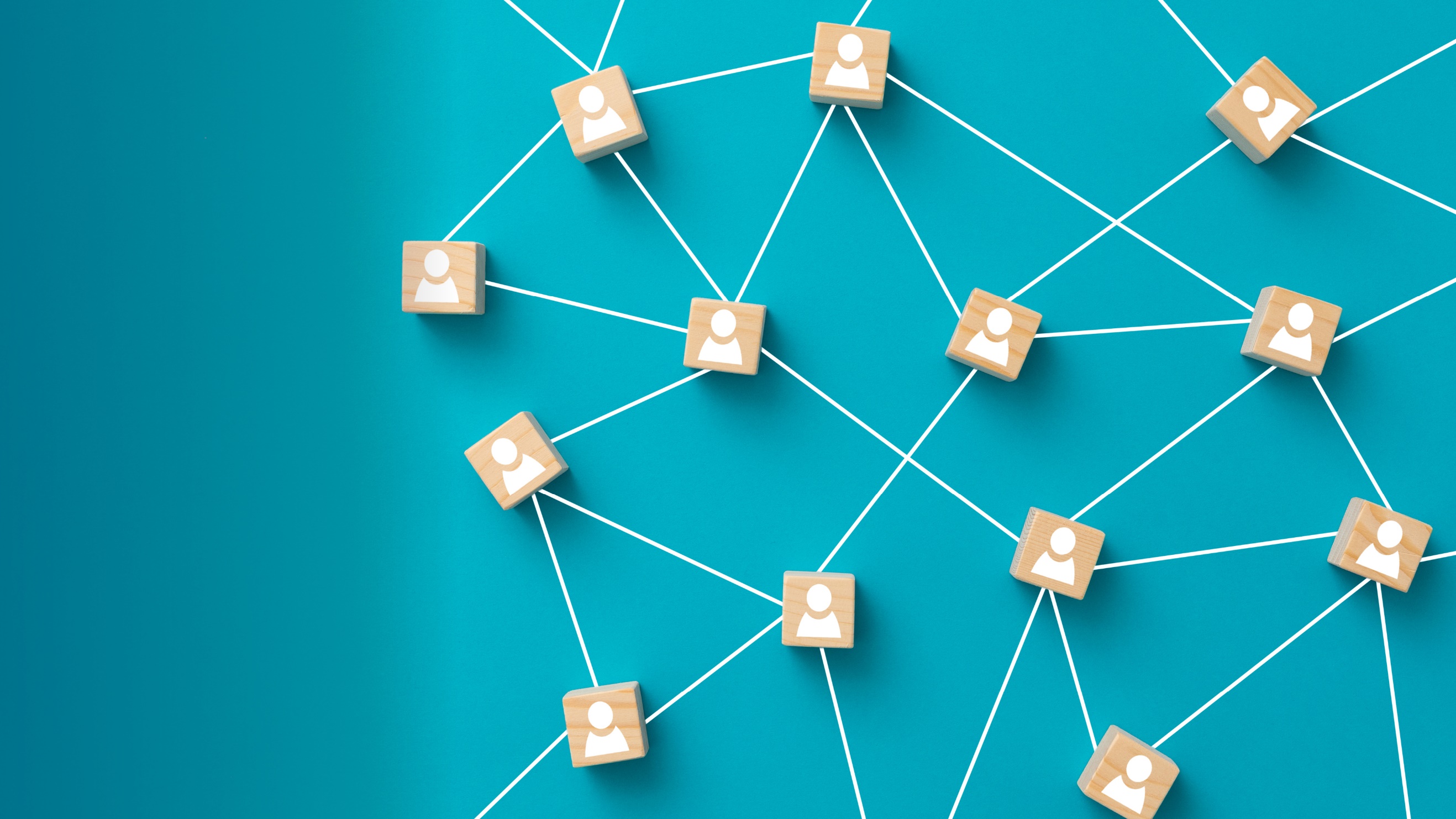 Afsluiting
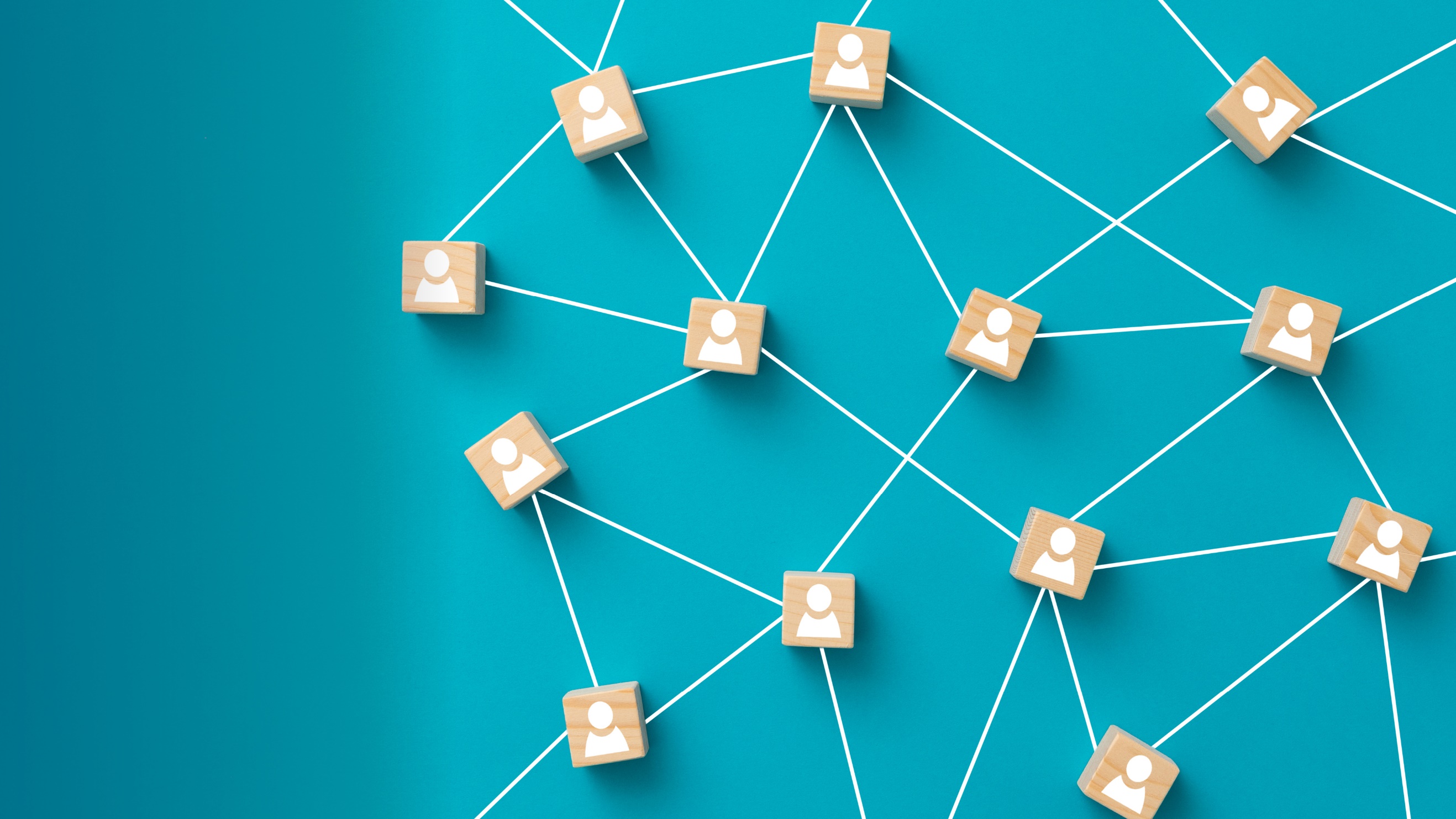 Tot de volgende ledenvergadering in december!